Resurrection of the Allocyclic Interpretation of the Latemar Cycles (M. Triassic, the Dolomites) : View from a Coeval Platform

RK Goldhammer (UT Austin), LA Hinnov (Johns Hopkins Univ.), LA Hardie (Johns Hopkins Univ.) and R. Forkner (UT Austin)
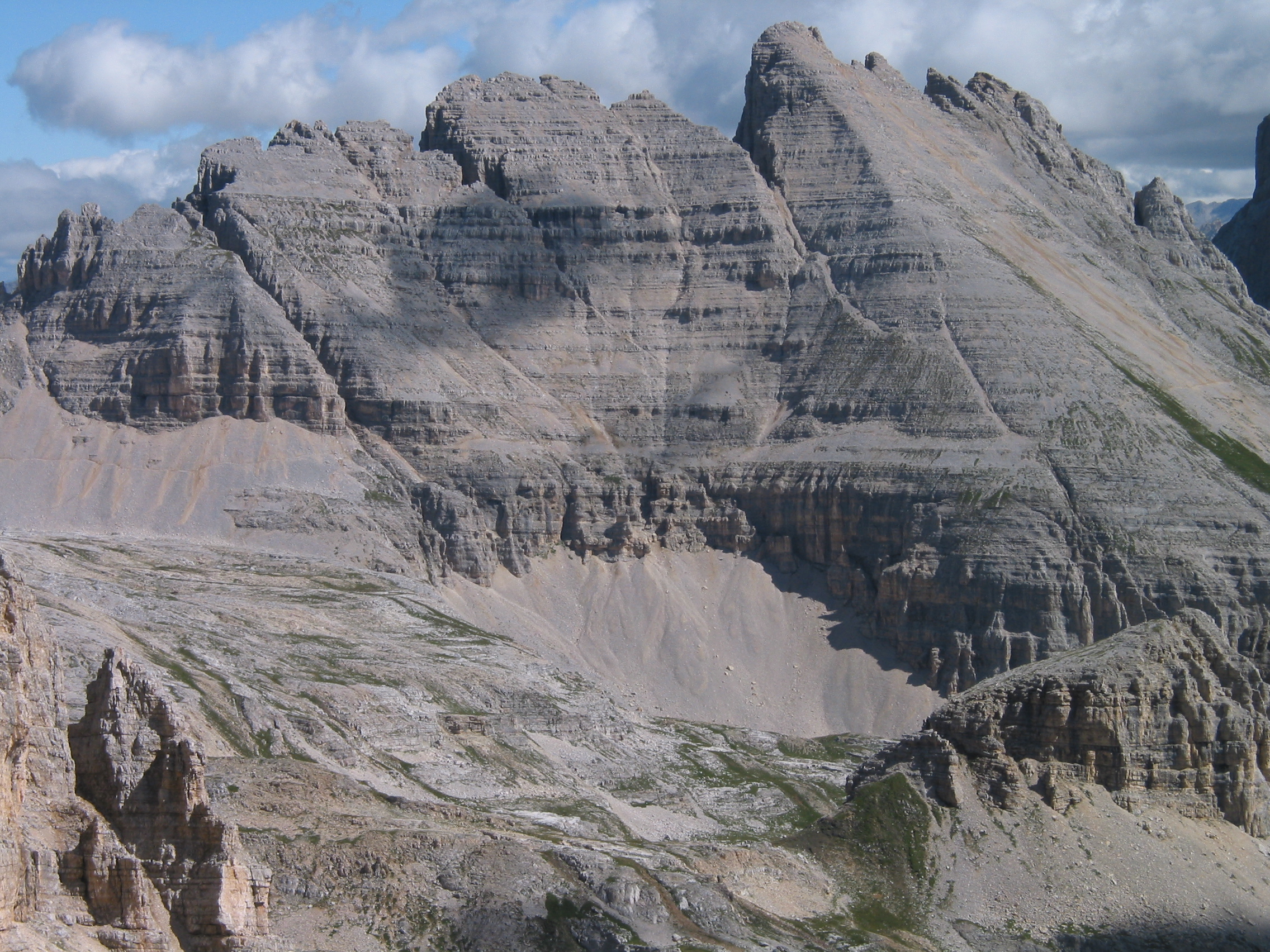 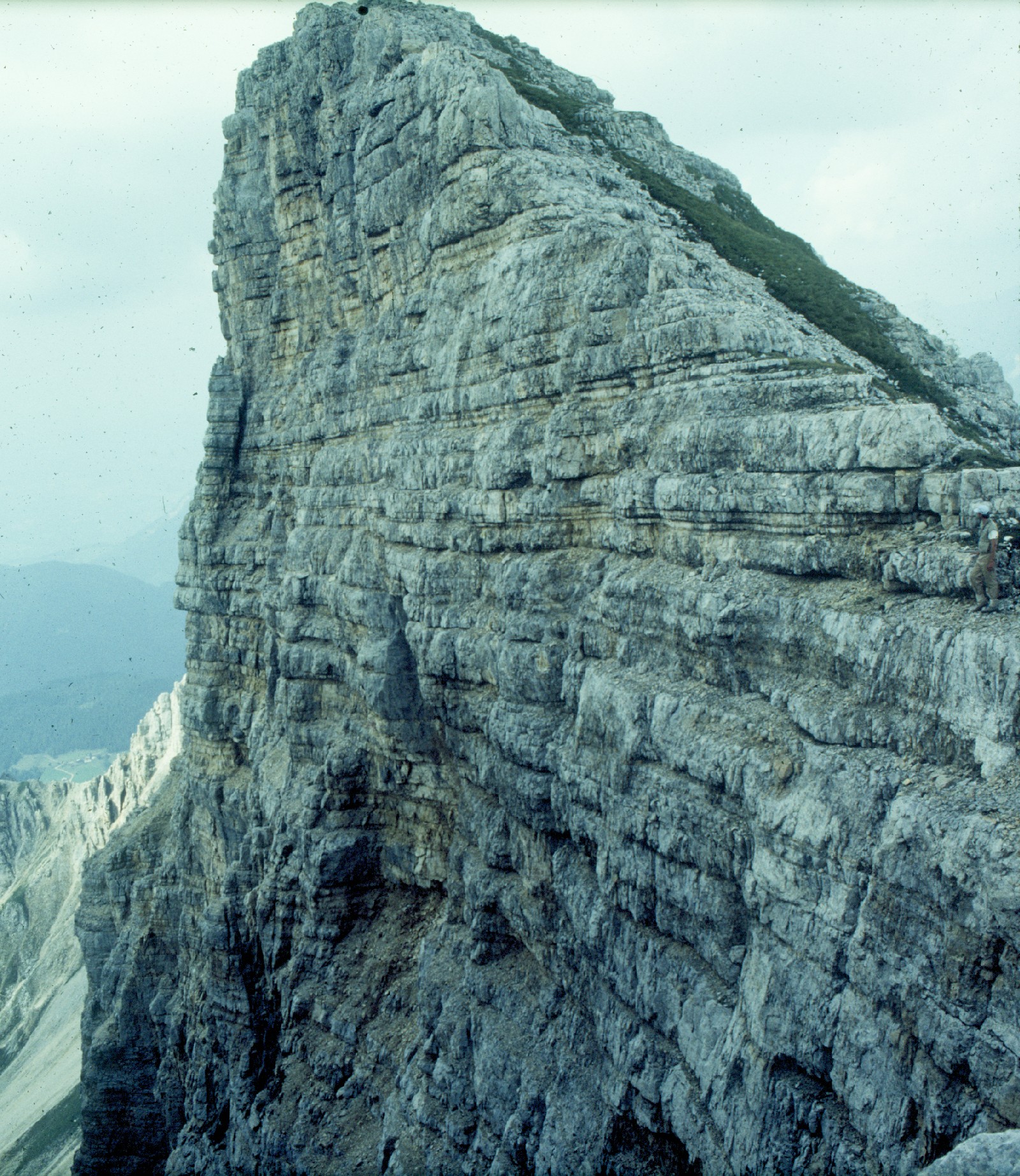 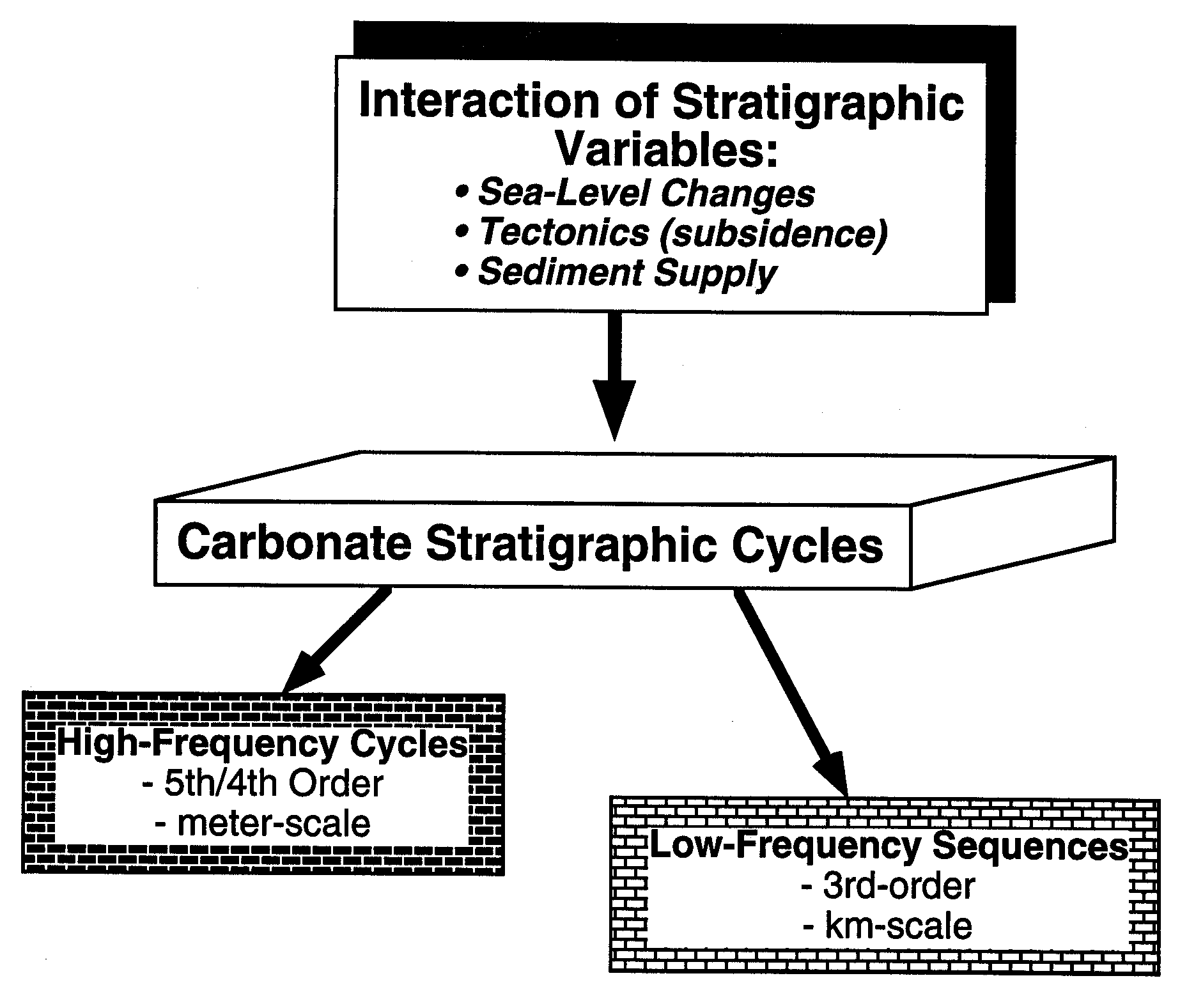 ALLOCYCLIC:
Process(es) external to the depositional system which impart a net effect on stratigraphic accumulation….example: Milankovitchian glacio-eustasy
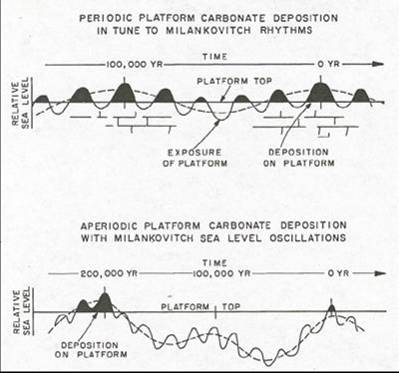 Orbital Forcing - Milankovitch
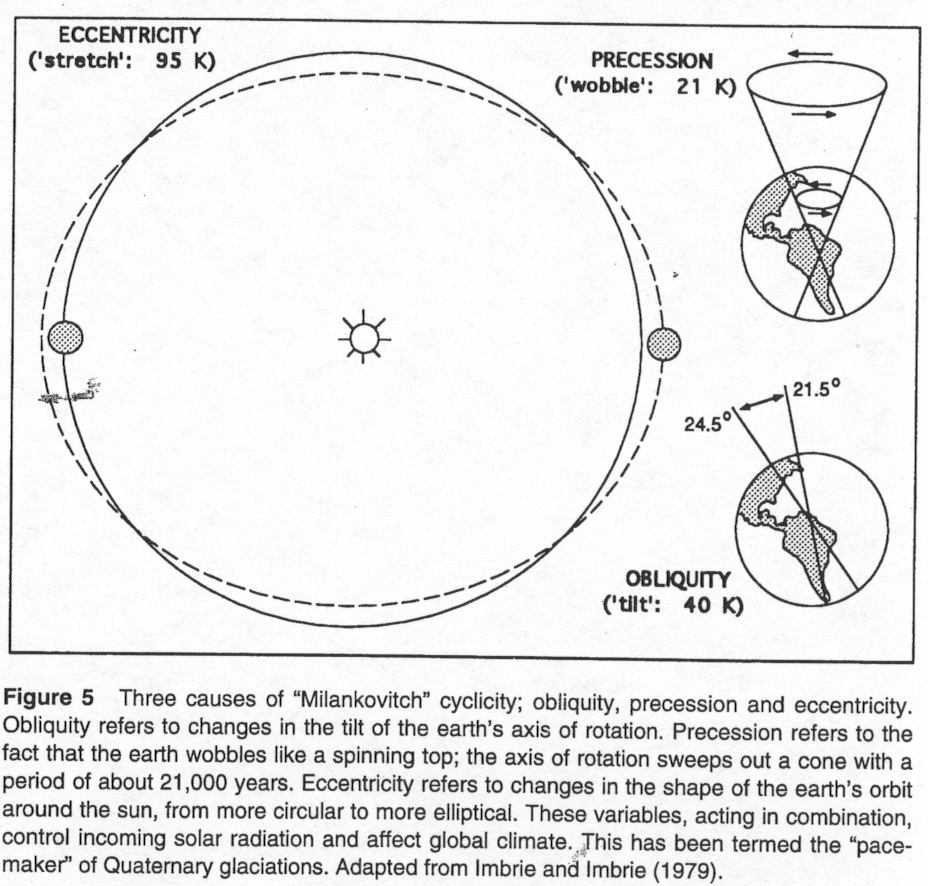 Allocyclicity and High-Frequency Carbonate Cycles
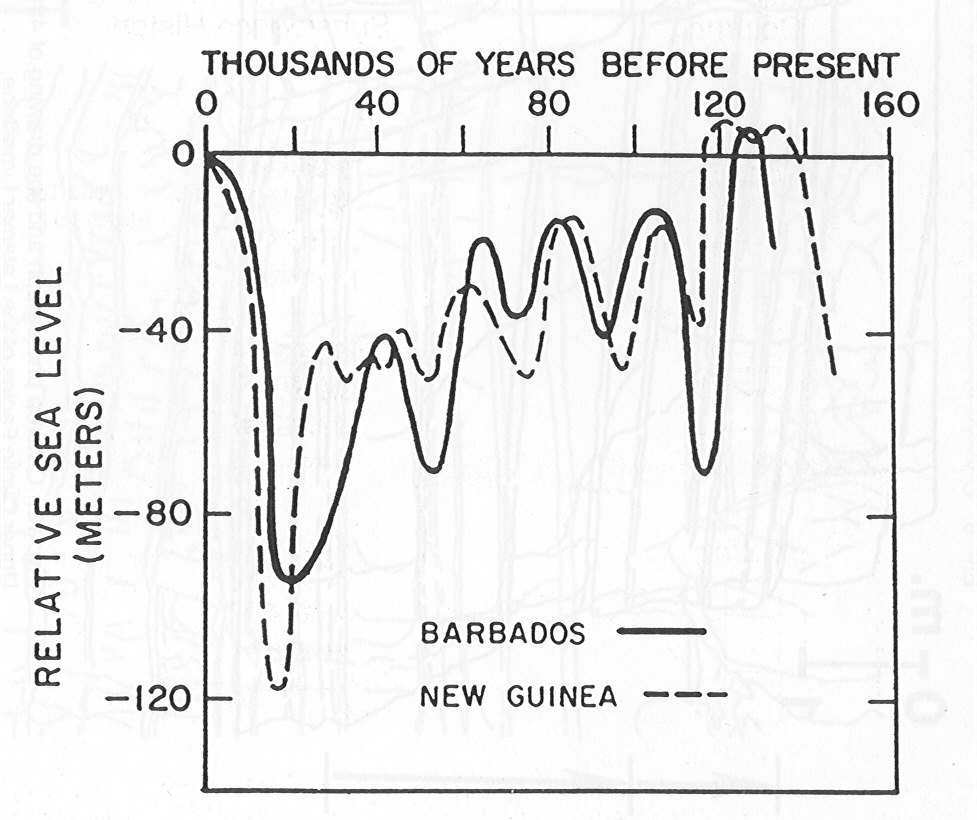 The Pleistocene Record
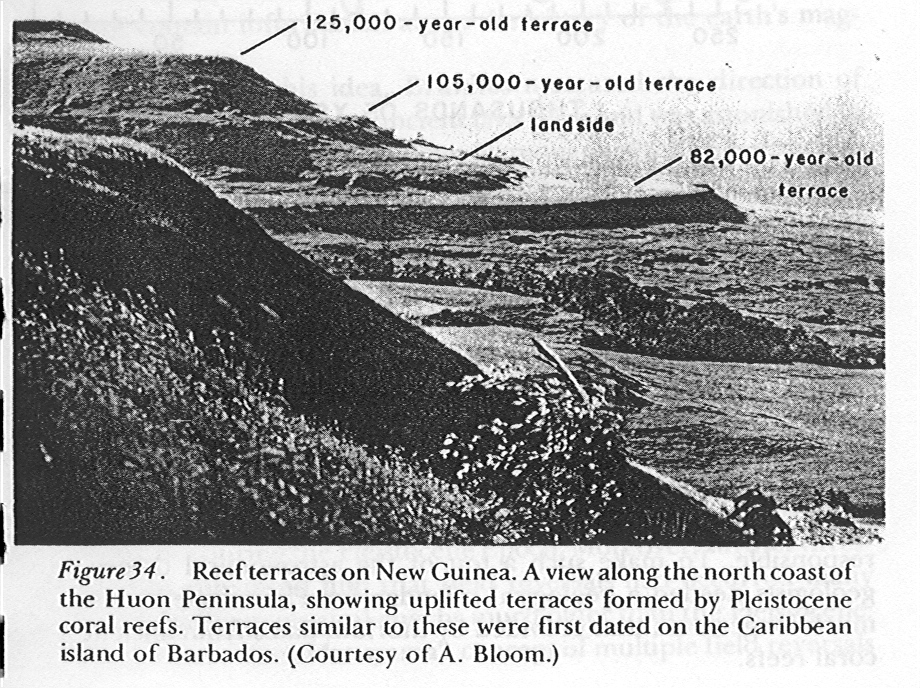 AUTOCYCLIC:
Process(es) that are internal to a sedimentary system, totally devoid of external influences. To develop cyclic deposits, these processes have to be self-regulating and include a built-in feedback mechanism…..example: Delta lobe abandonment; fluvial avulsion
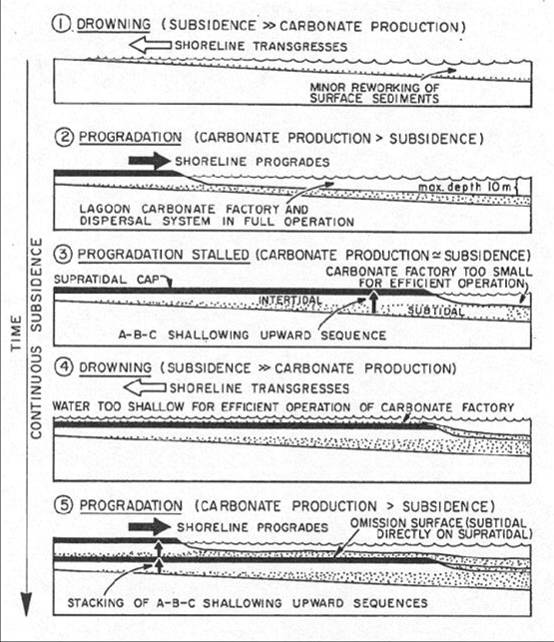 Ginsburg
Autocycles
Cycle Problem:
(a) approx. 10,000 – 100,000 yr duration
(b) vertical  A-B-C asymmetric facies pattern
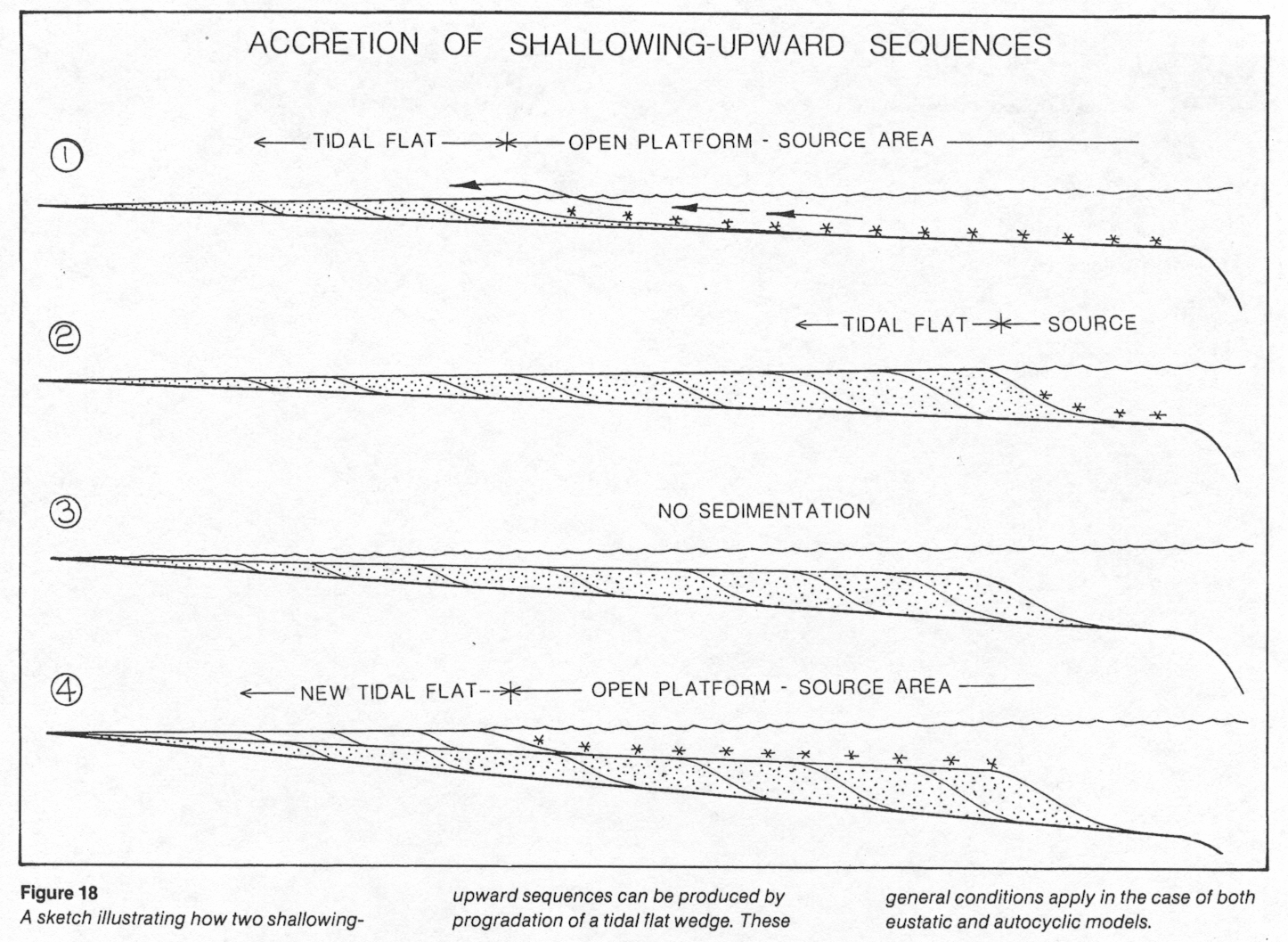 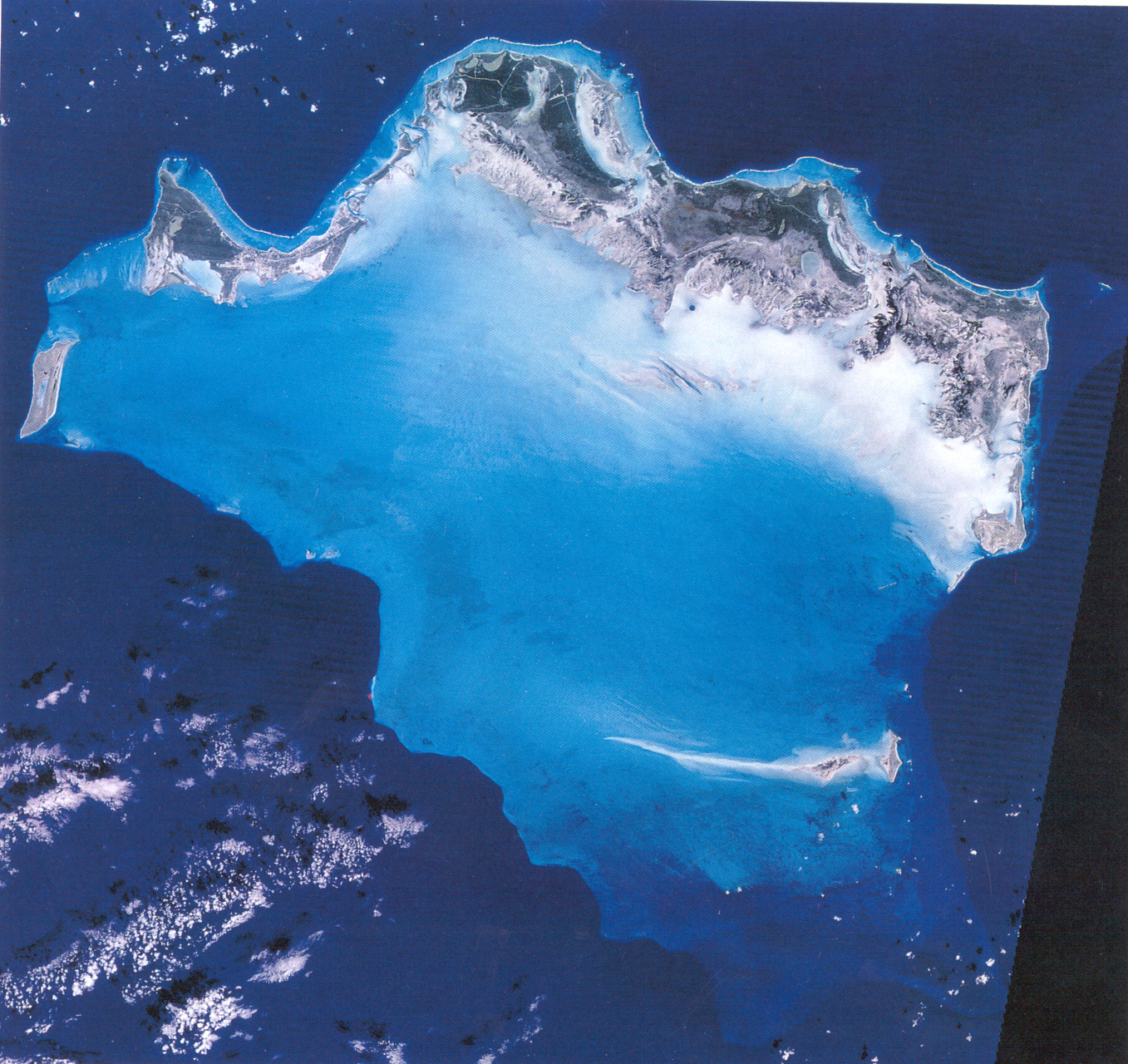 Holocene Tidal Flats of Caicos:
In approx. 6,000 yrs:
(a) 2.5 m ‘upward-shallowing cycle’
(b) 4-5 km of ‘downdip’ progradation of tidal flats
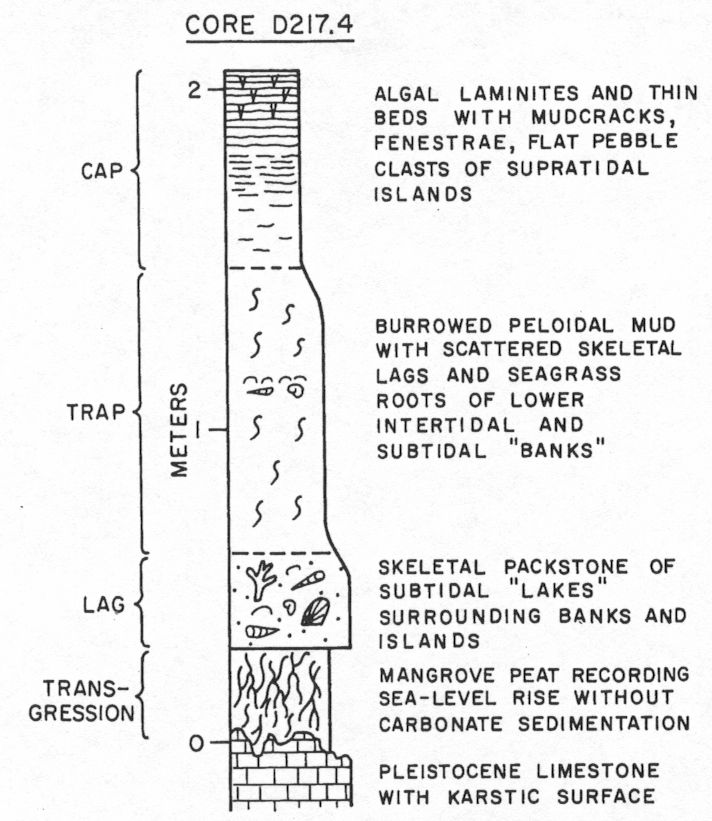 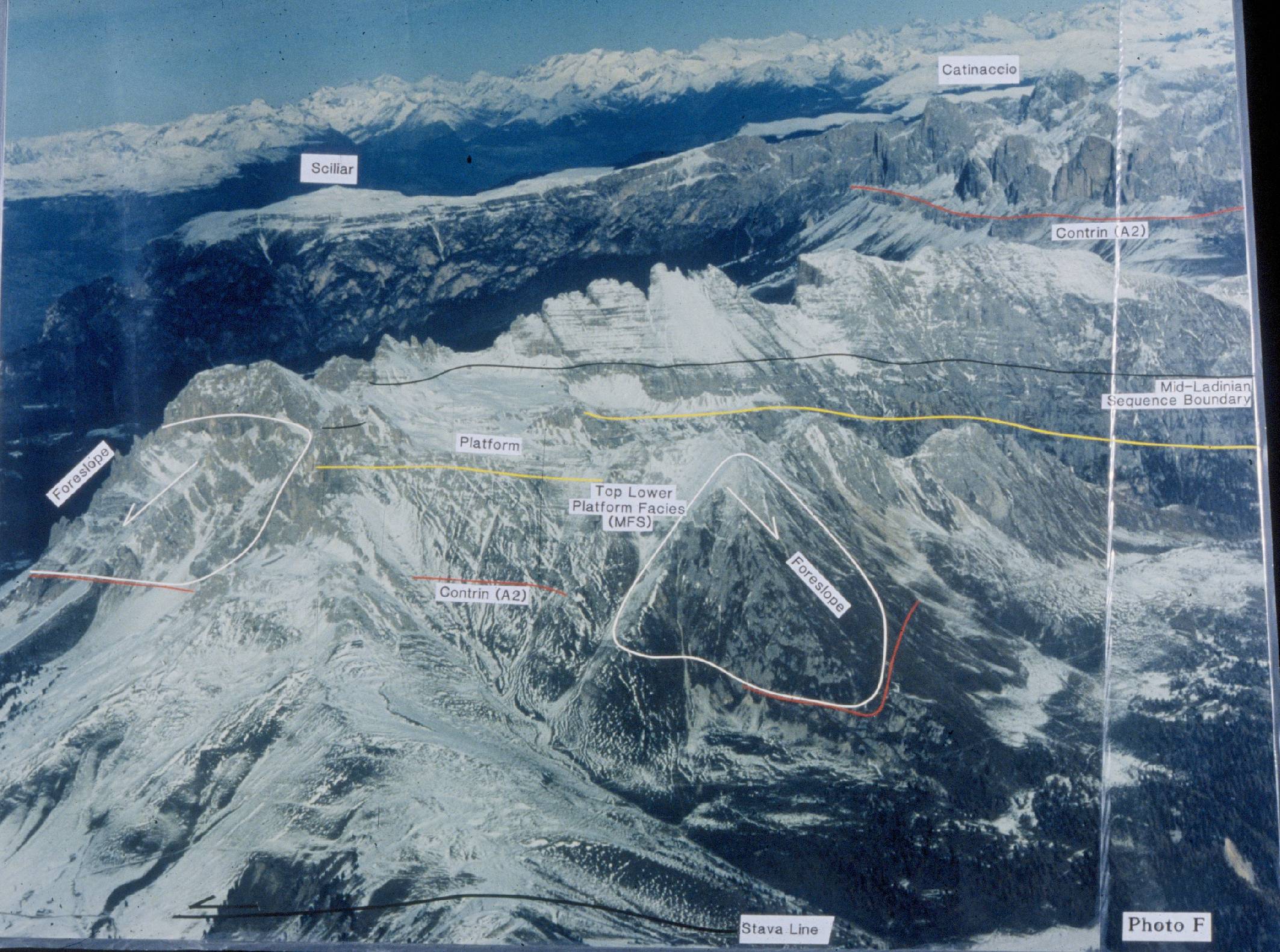 The Latemar : Isolated Platform (Middle Triassic of the Dolomites)
Landsat Image of the Dolomites
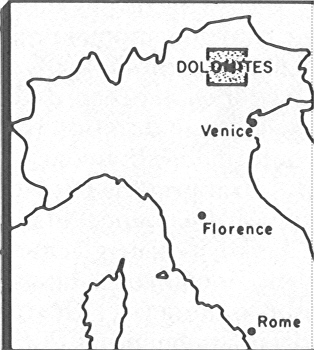 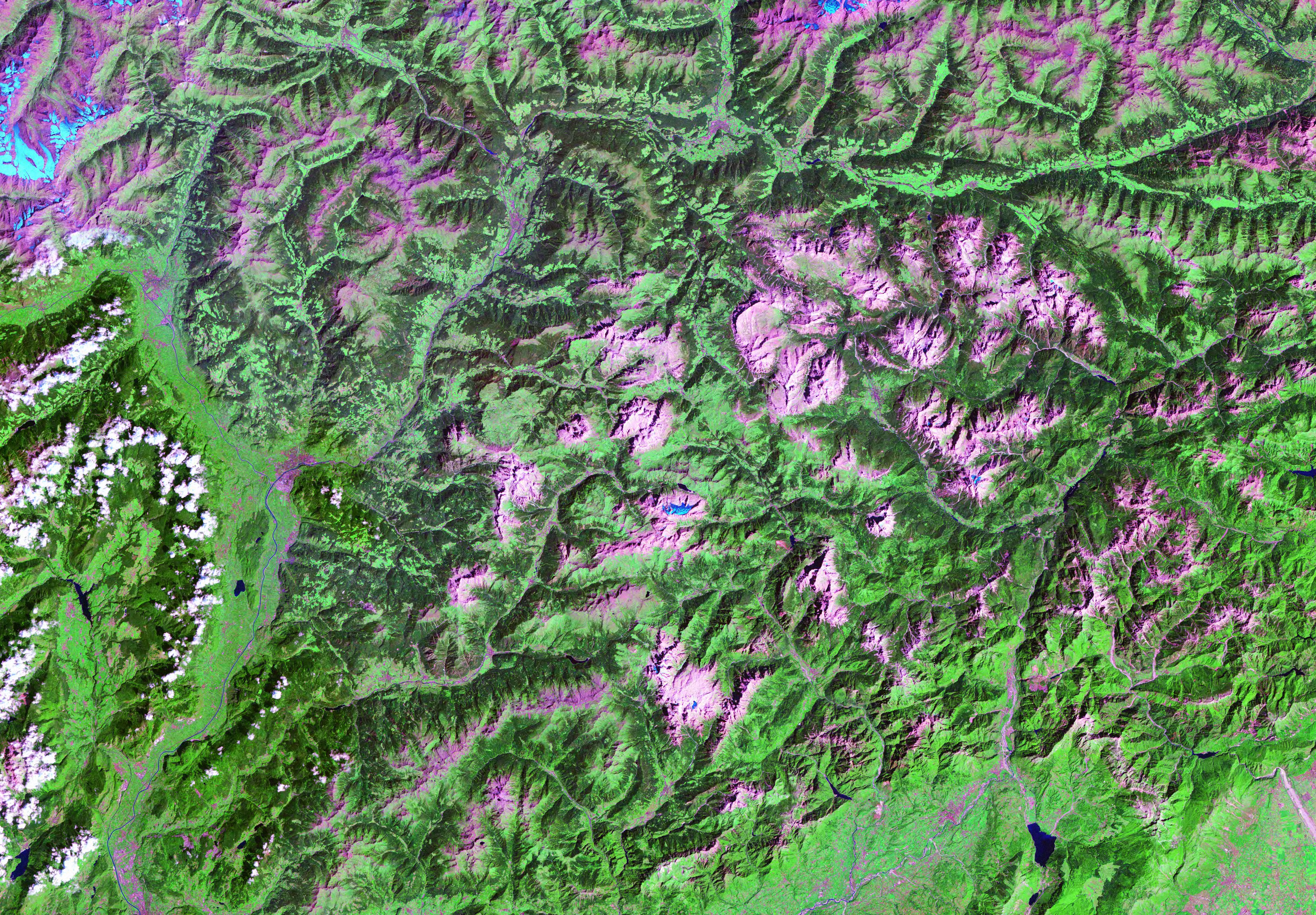 Middle Triassic Paleogeography
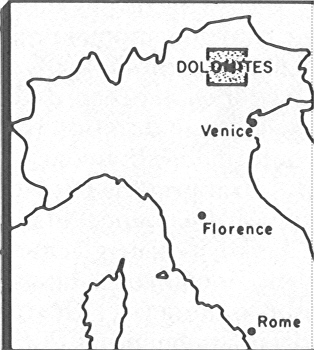 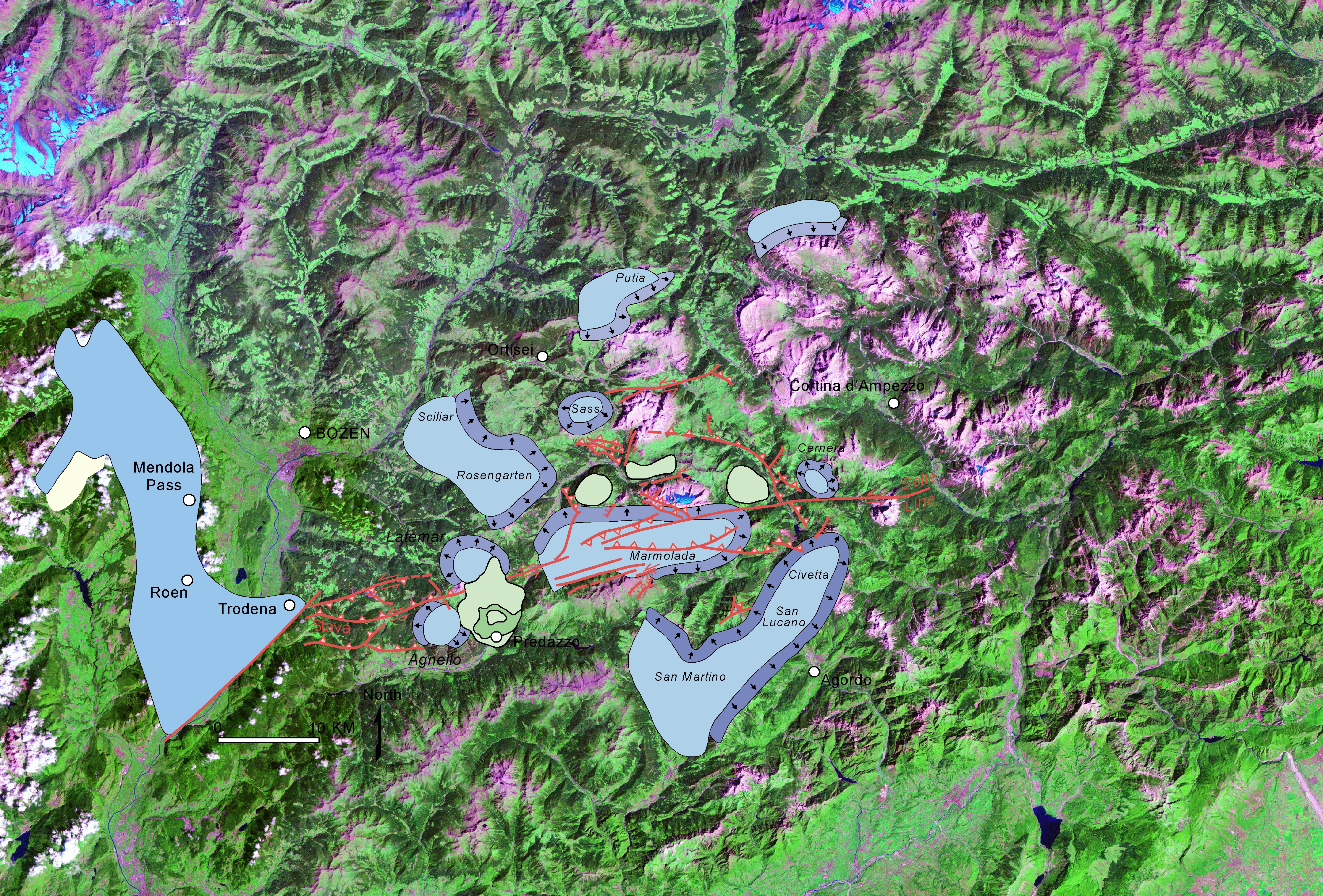 Mendola Escarpment
Latemar
Regional Stratigraphy
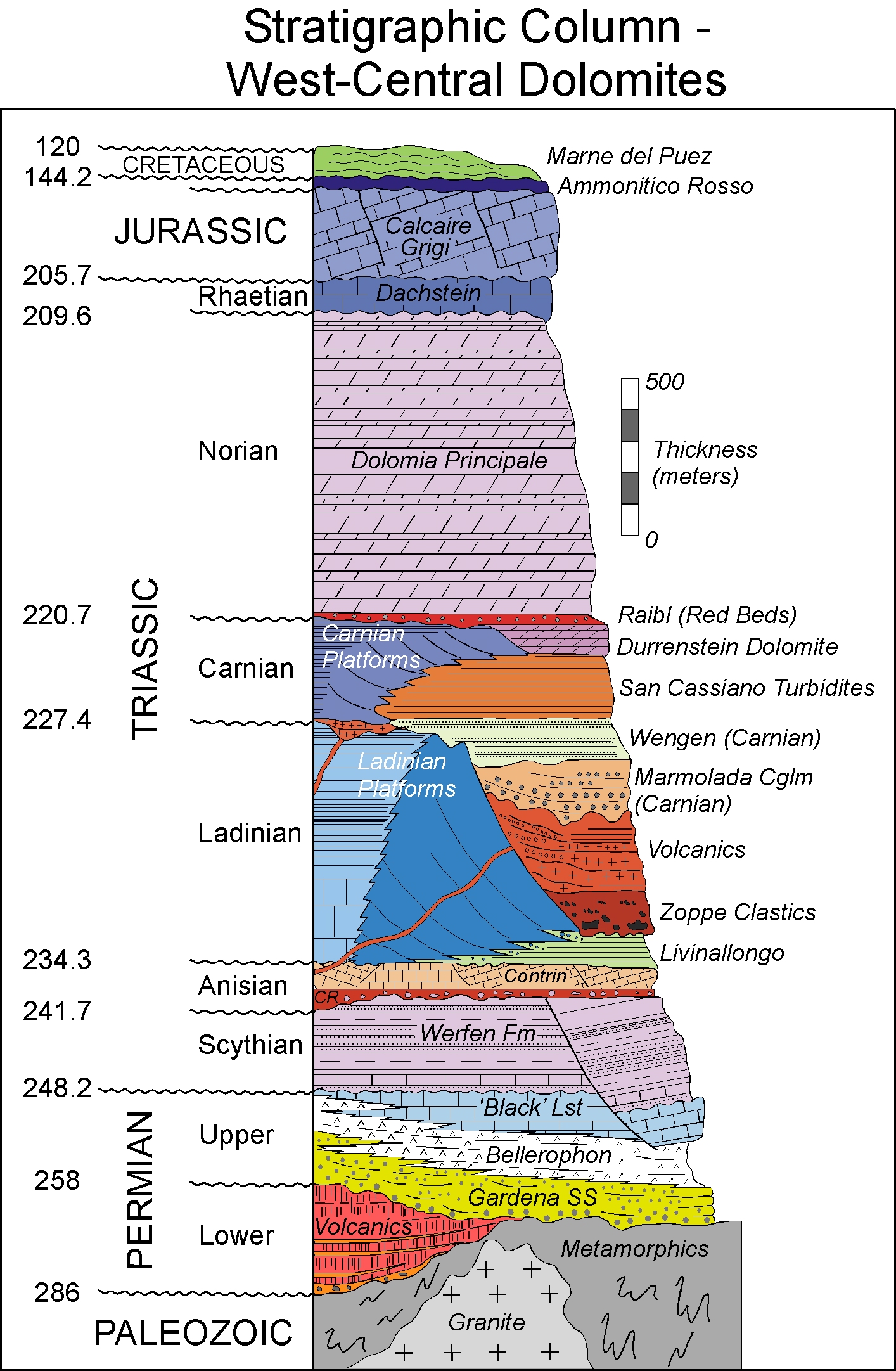 The Latemar Cycles:
(the Johns Hopkins Group – Goldhammer, Dunn, Harris, Hinnov, Hardie – 1986-1993)
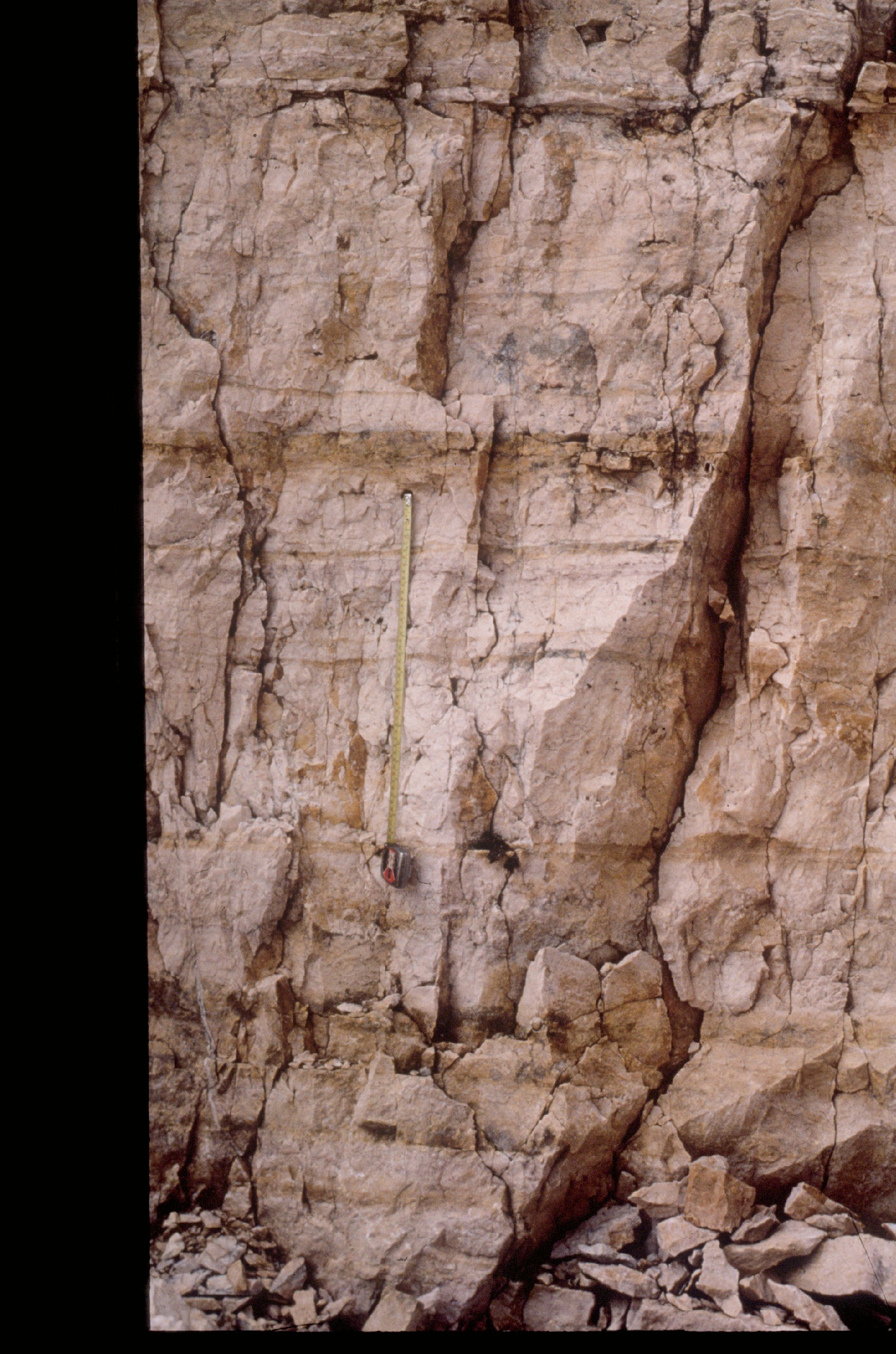 The Latemar Cycles:
(the Johns Hopkins Group – 1986-1993)
2 m
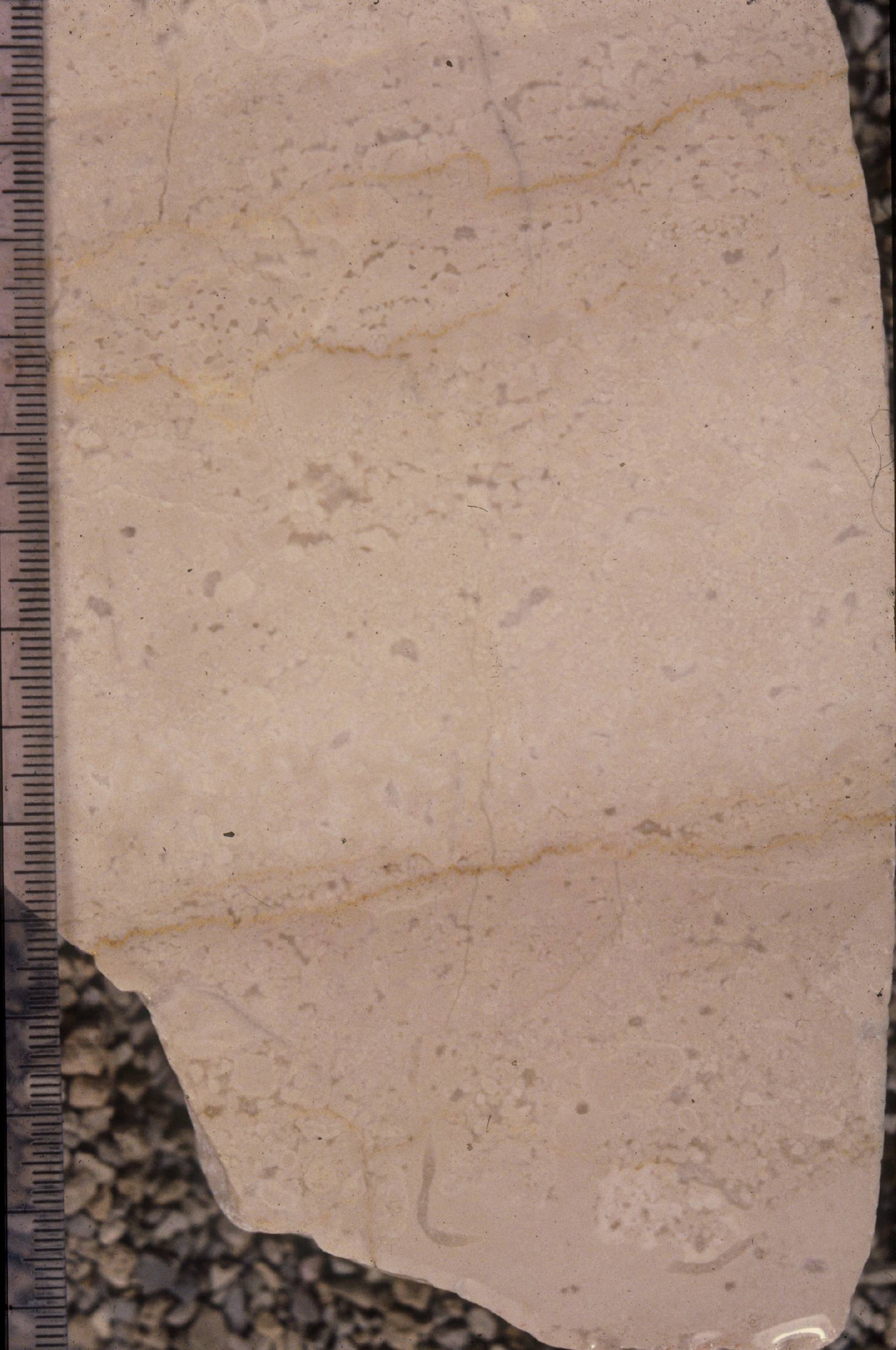 Subtidal Member
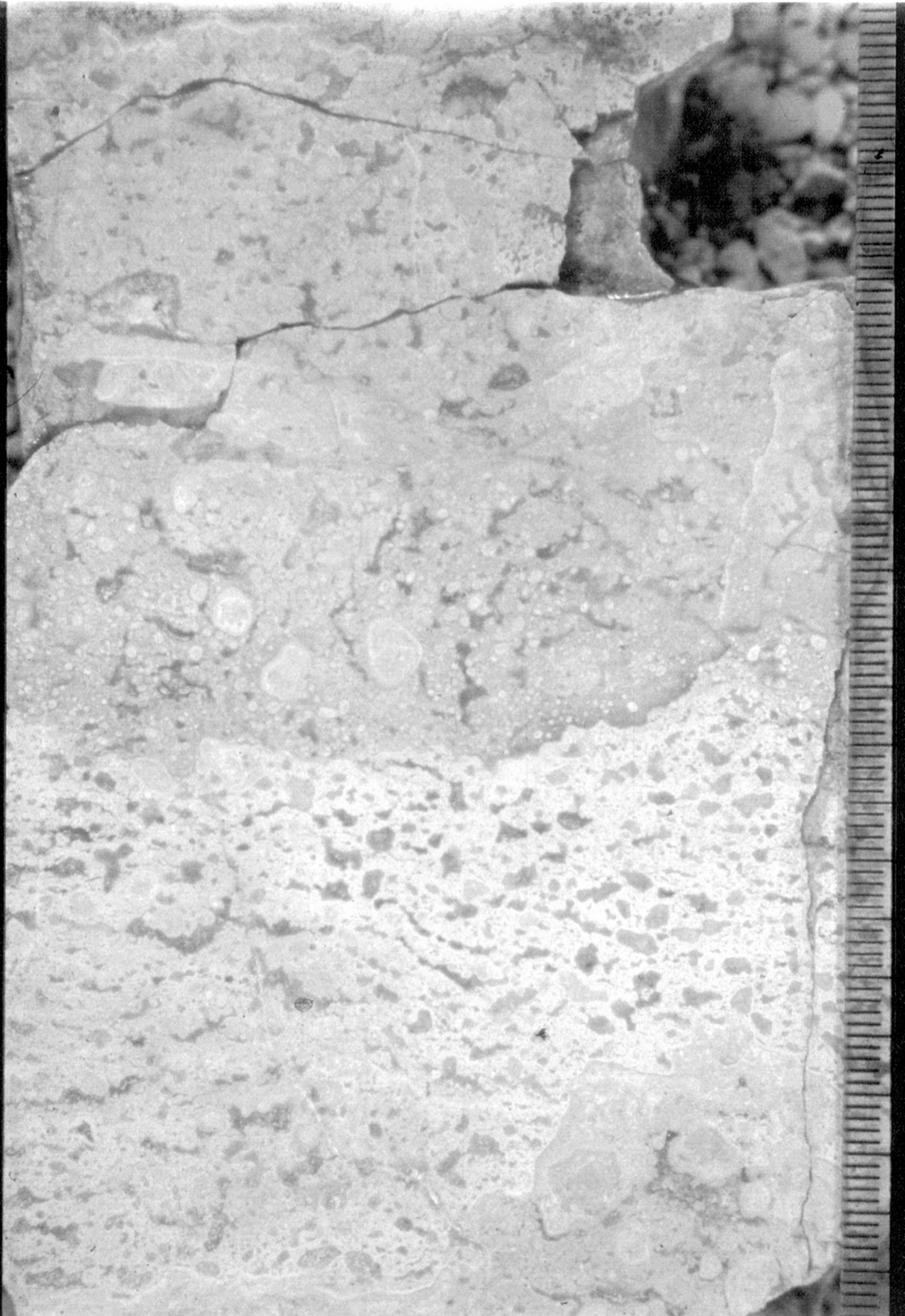 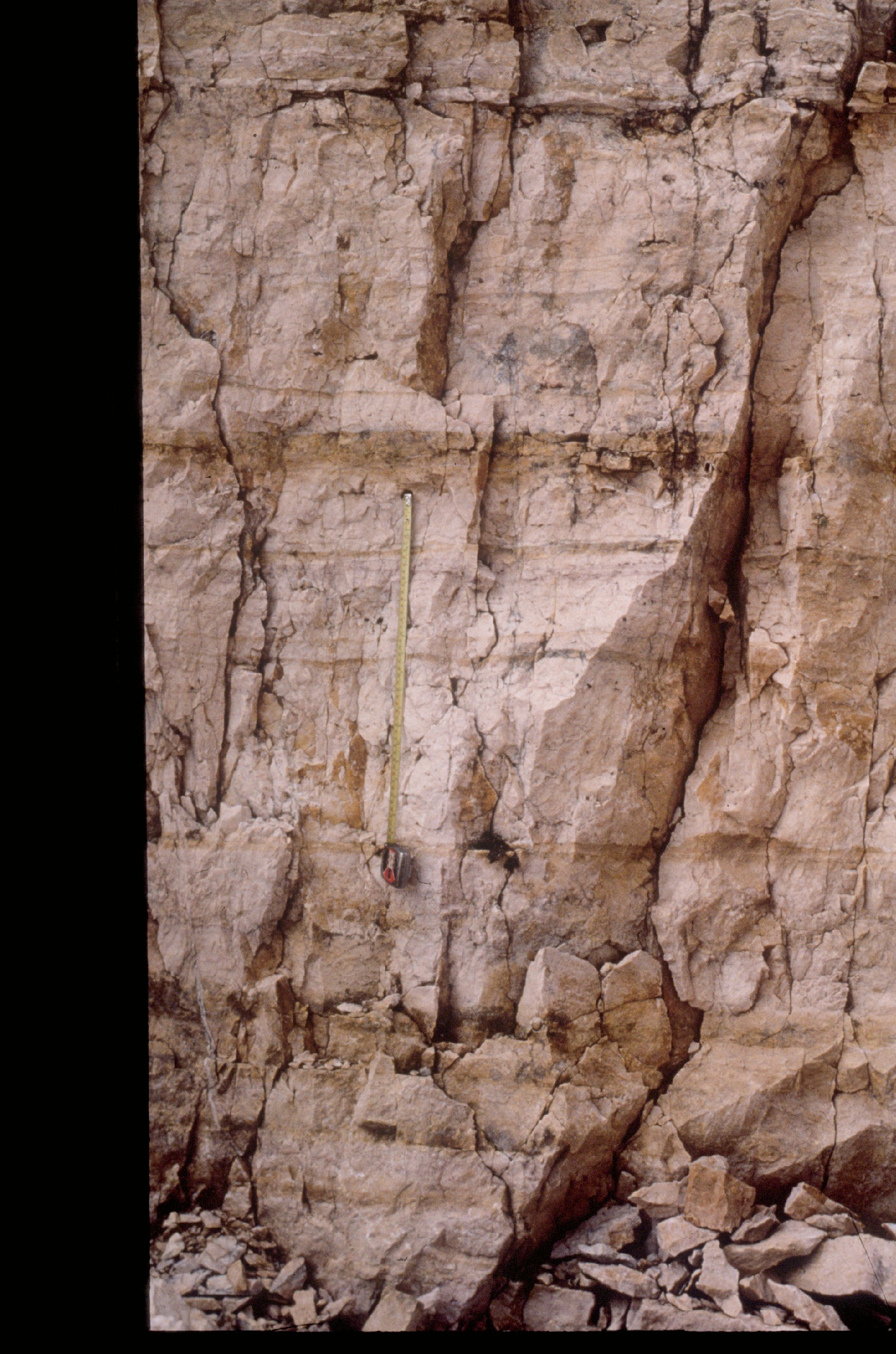 The Latemar Cycles:
(the Johns Hopkins Group – 1986-1993)
2 m
Subtidal Member
Subaerial Exposure Cap
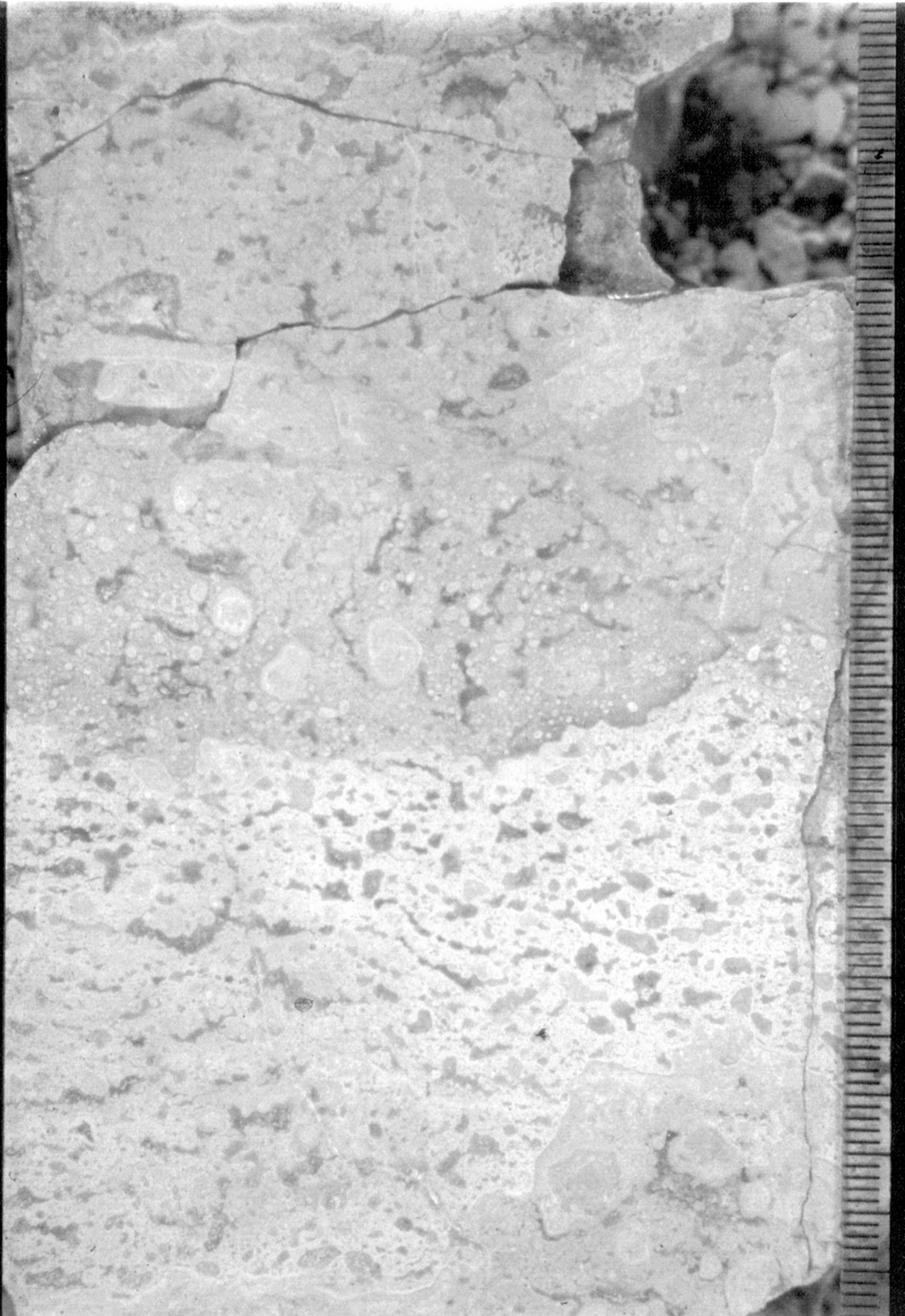 The Latemar Cycles:
(the Johns Hopkins Group – 1986-1993)
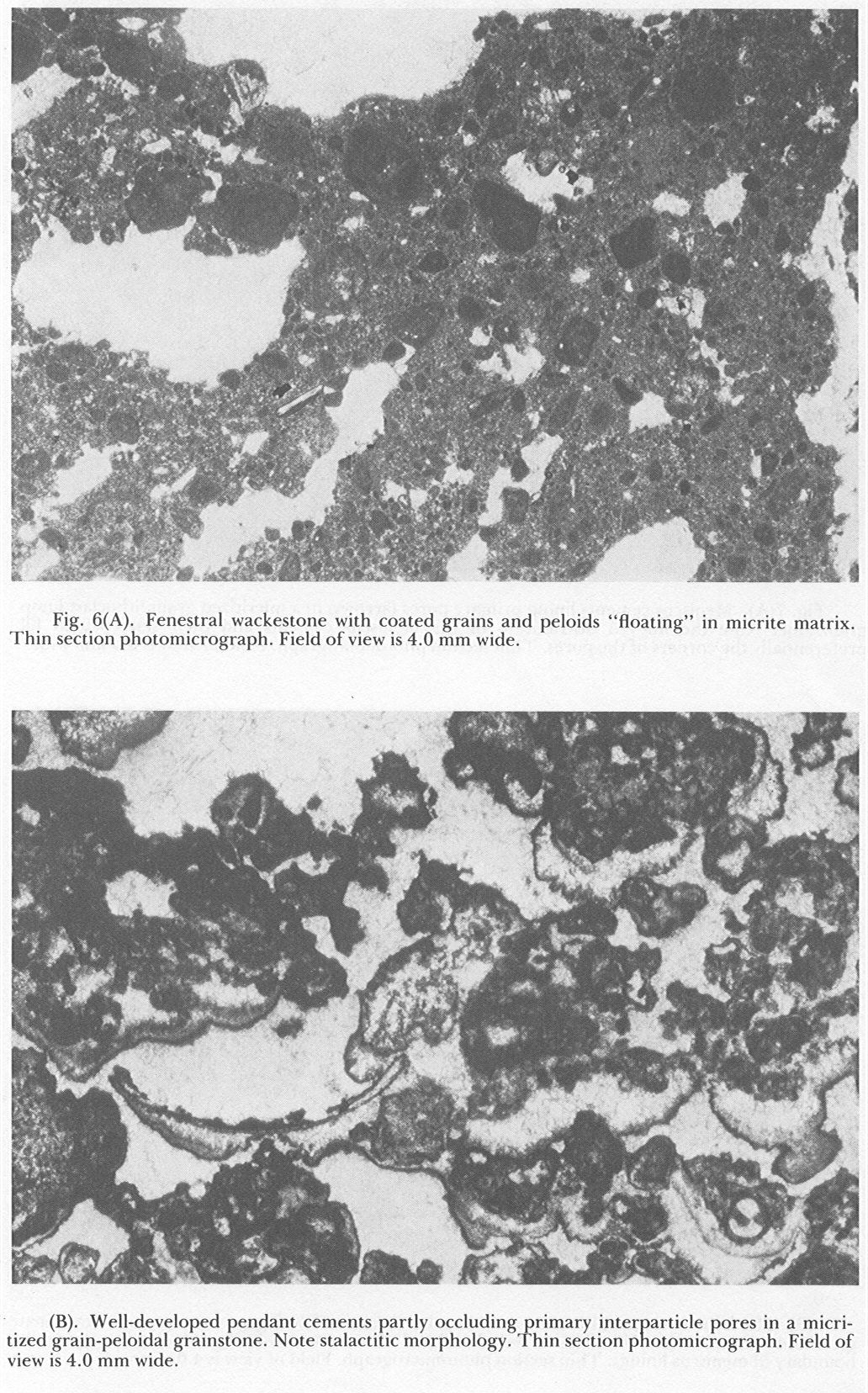 Cap Petrography
The Latemar Cycles:
(the Johns Hopkins Group – 1986-1993)
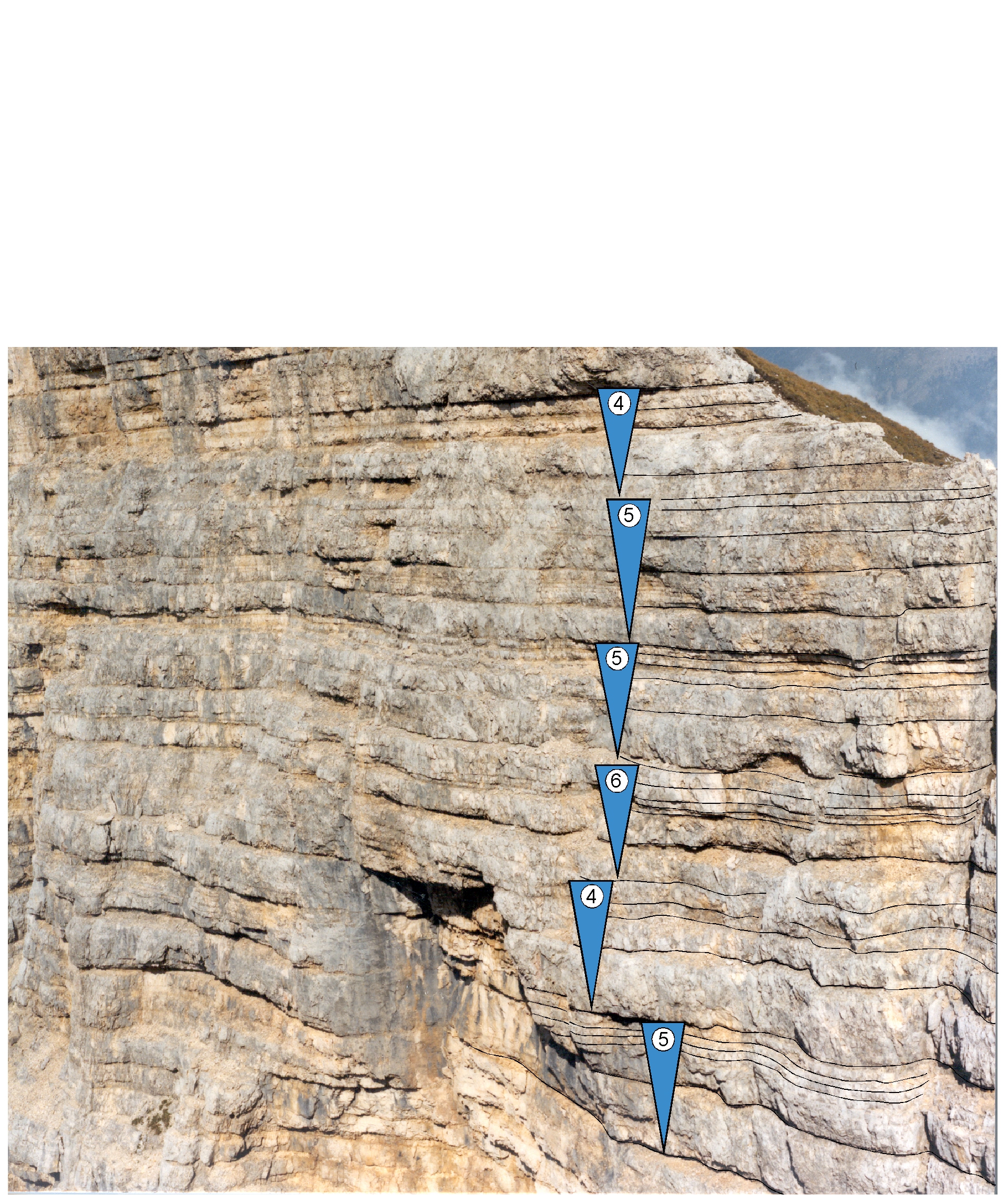 Cycle Stacking Patterns – “5:1” bundling
The Latemar Cycles:
(the Johns Hopkins Group – 1986-1993)
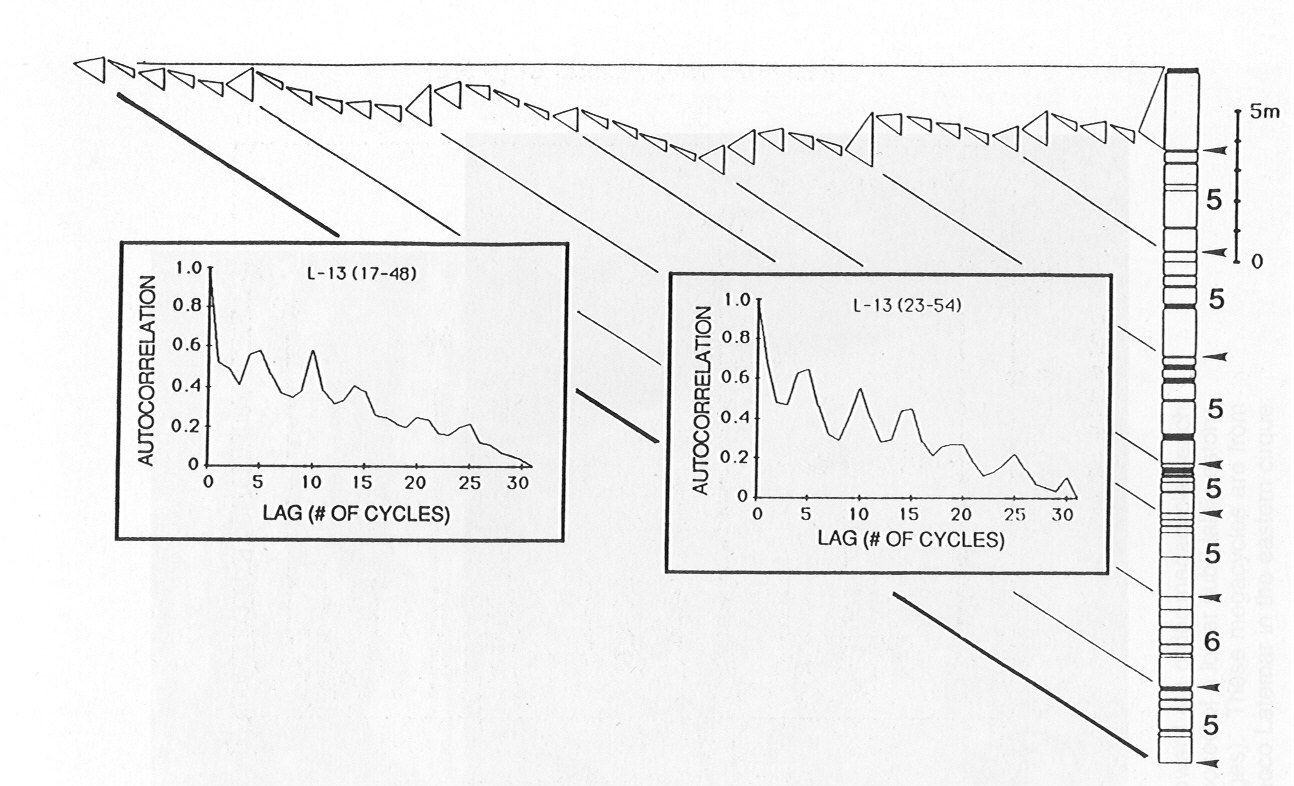 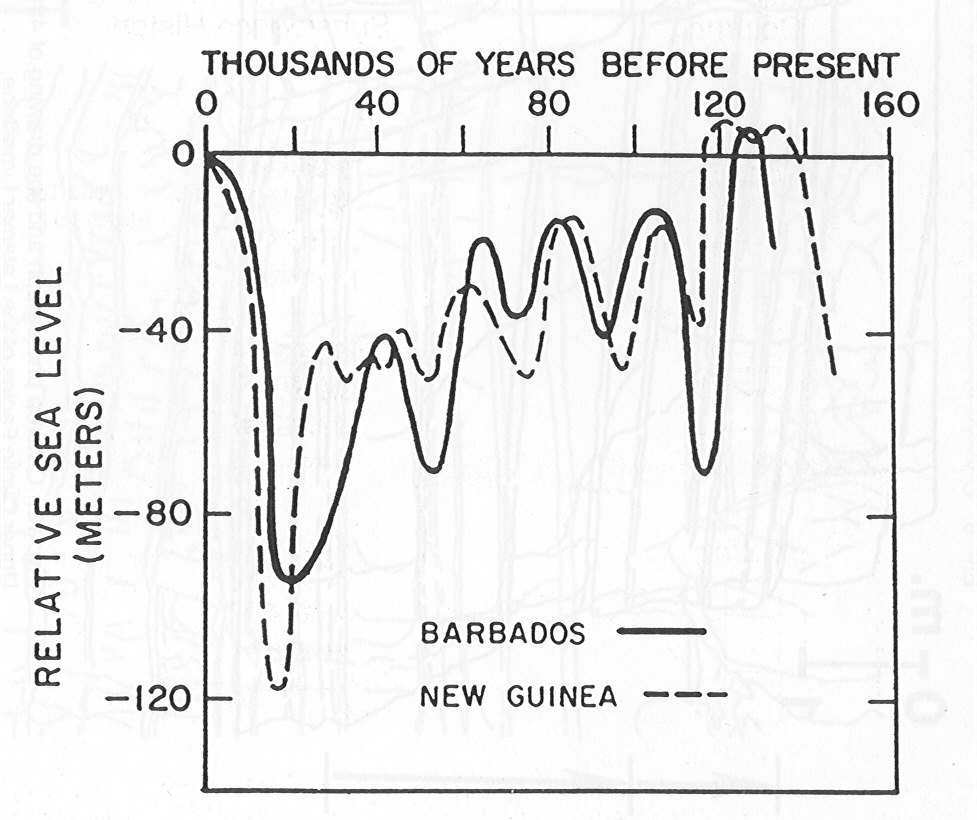 Cycle Stacking Patterns – 
“Fischer Plot” and Relative Time Series
(a) 5:1 bundling
(b) asymmetry of mega-cycles
The Latemar Cycles:
(the Johns Hopkins Group – 1986-1993)
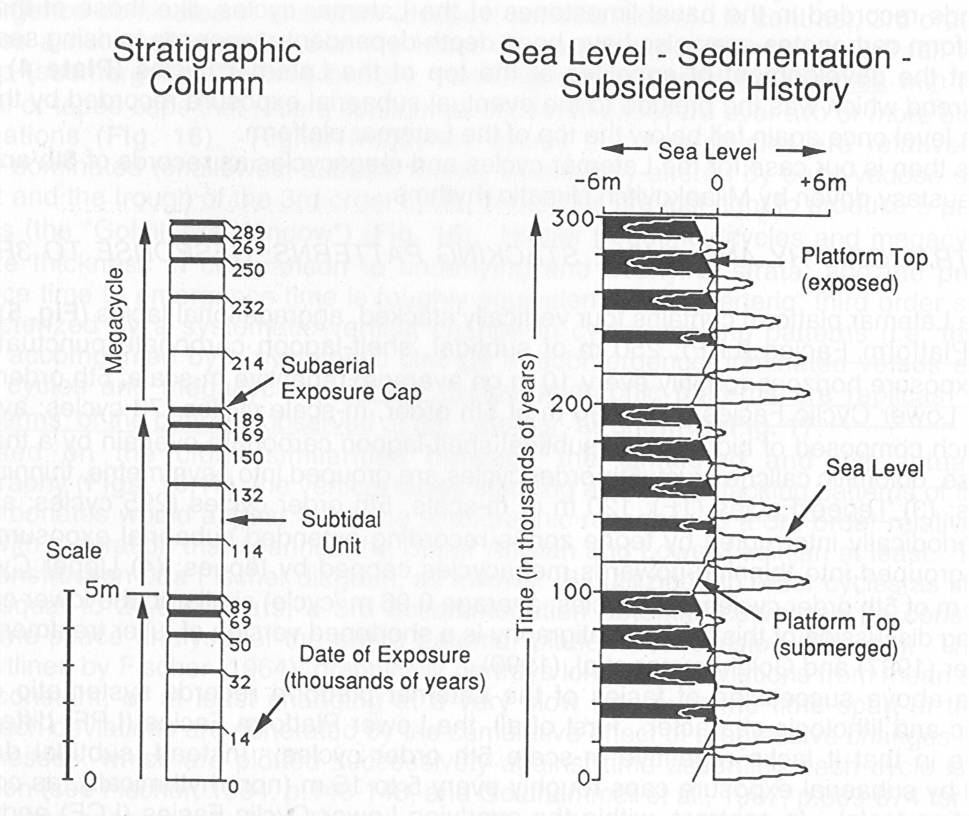 Mr. Sediment:

- Milankovitch-driven
composite eustasy

- replicates essential
aspects of Latemar
cycles (thickness,
stacking; inferred
duration)
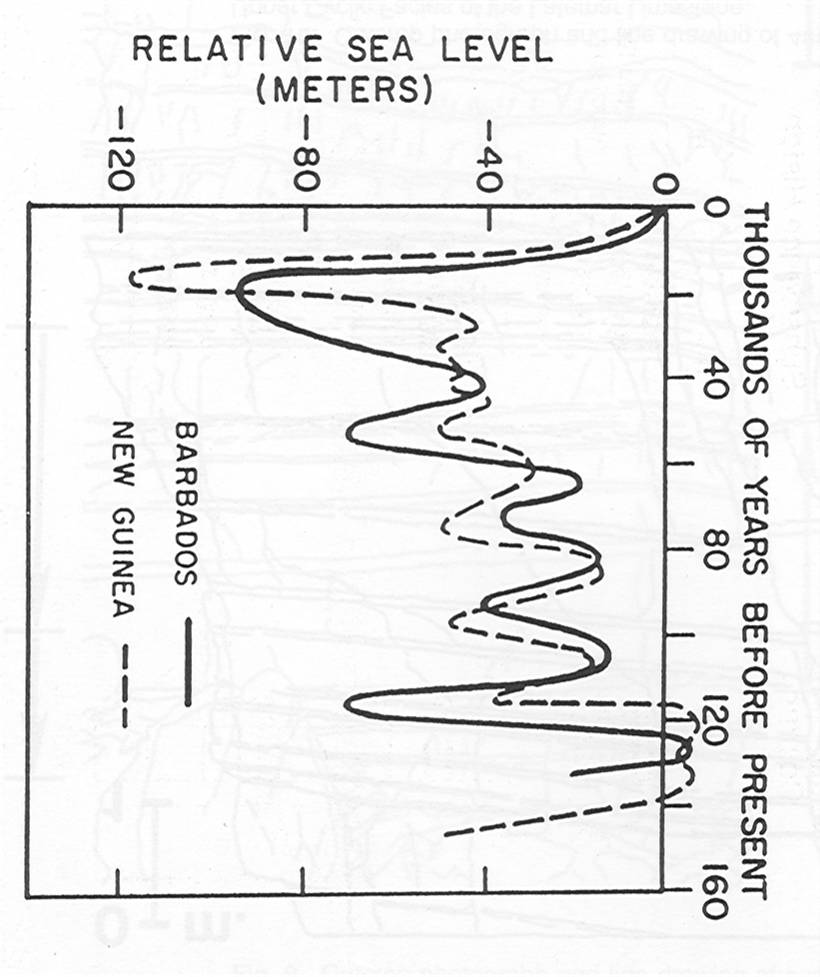 The Latemar Cycles:
(the Johns Hopkins Group – 1986-1993)
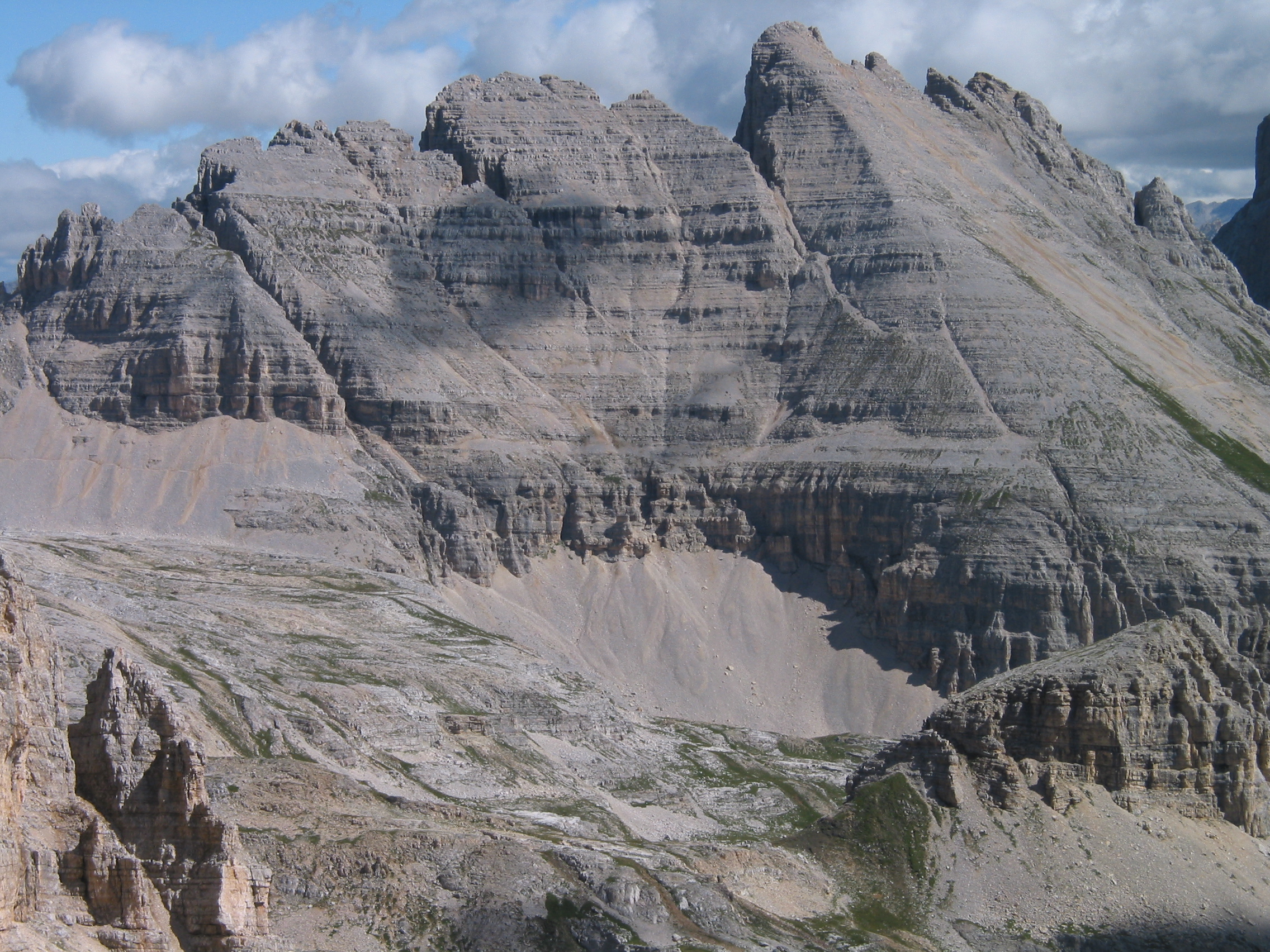 Implications:

- Latemar cycles are high-frequency allocycles depicting alternating marine submergence and subaerial exposure

-	Latemar composite cyclicity may be interpreted as the result of glacio-eustasy driven by orbital forcing (20 kyr and 100 kyr composite eustasy)
The Latemar Cycles:
(ETH Zurich, Heideldberg, Berkeley, Shell Research – 1993-2003)
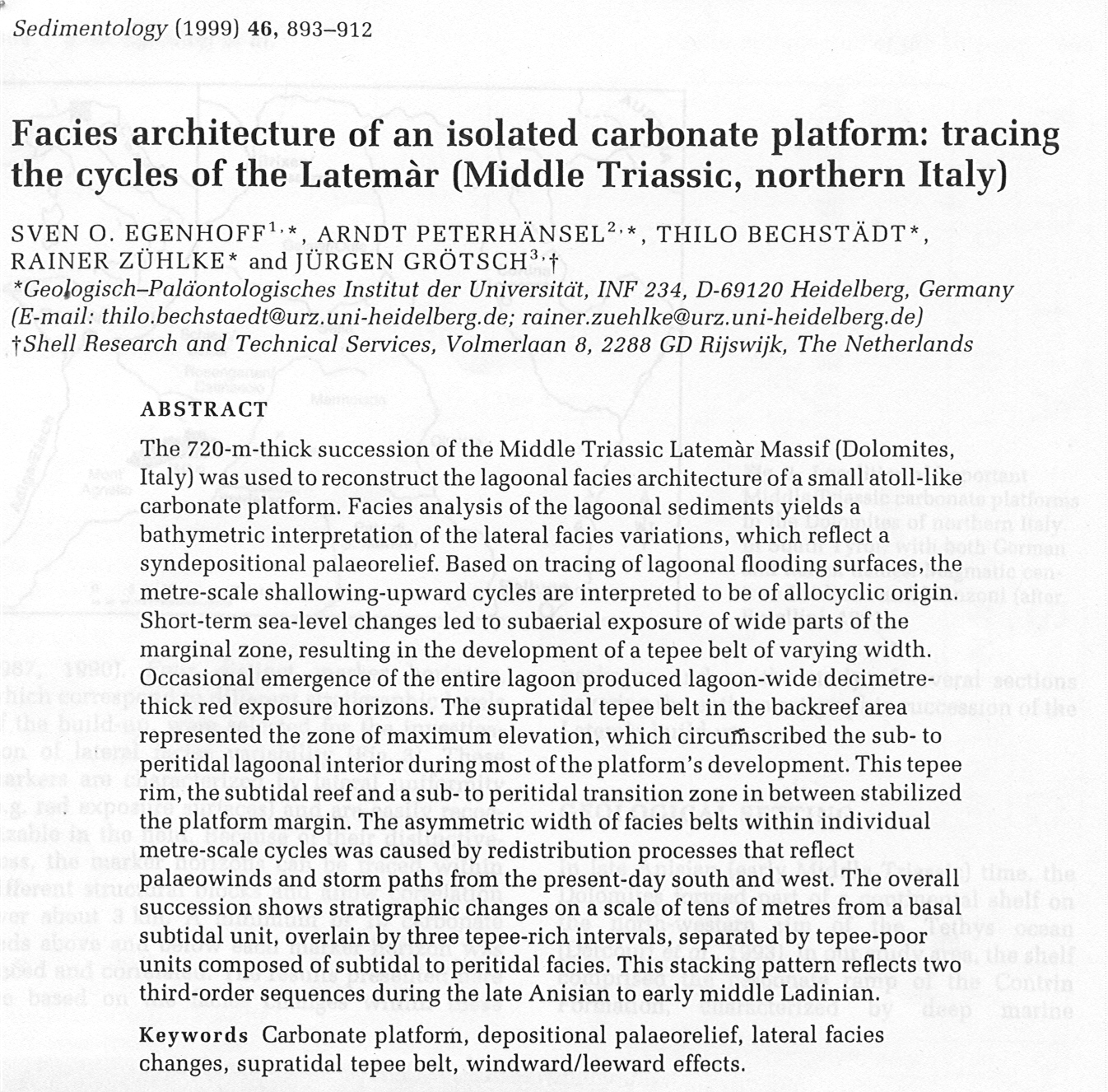 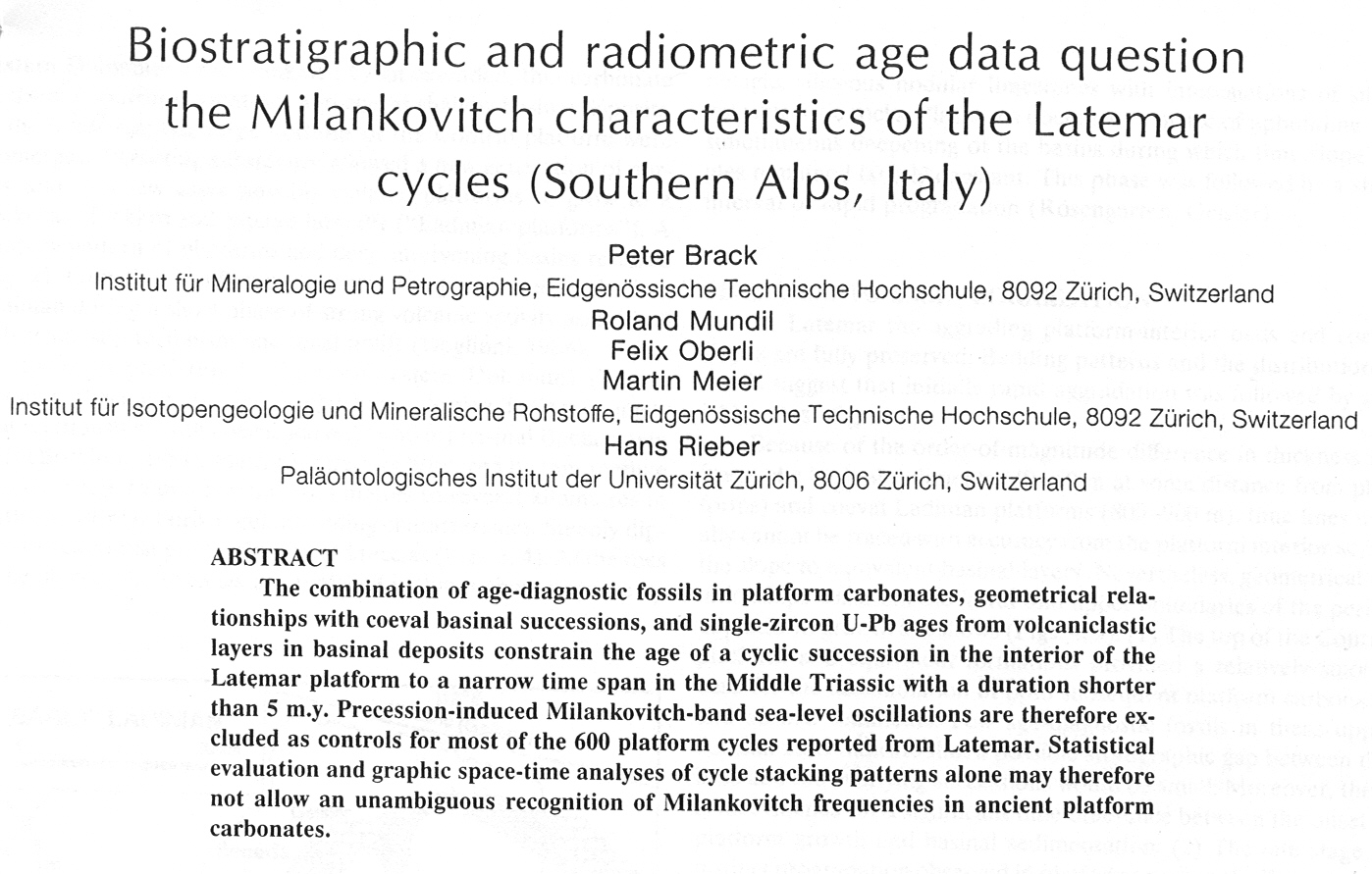 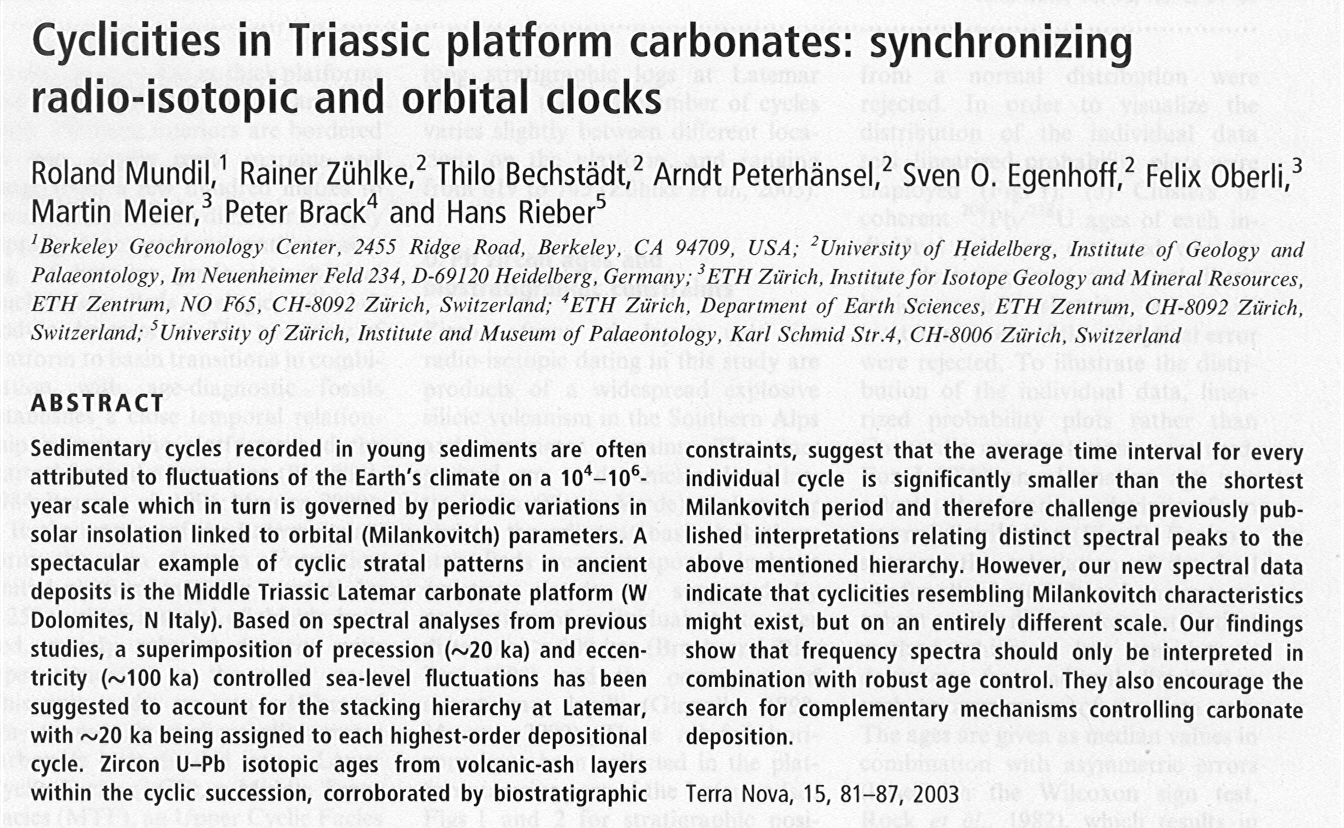 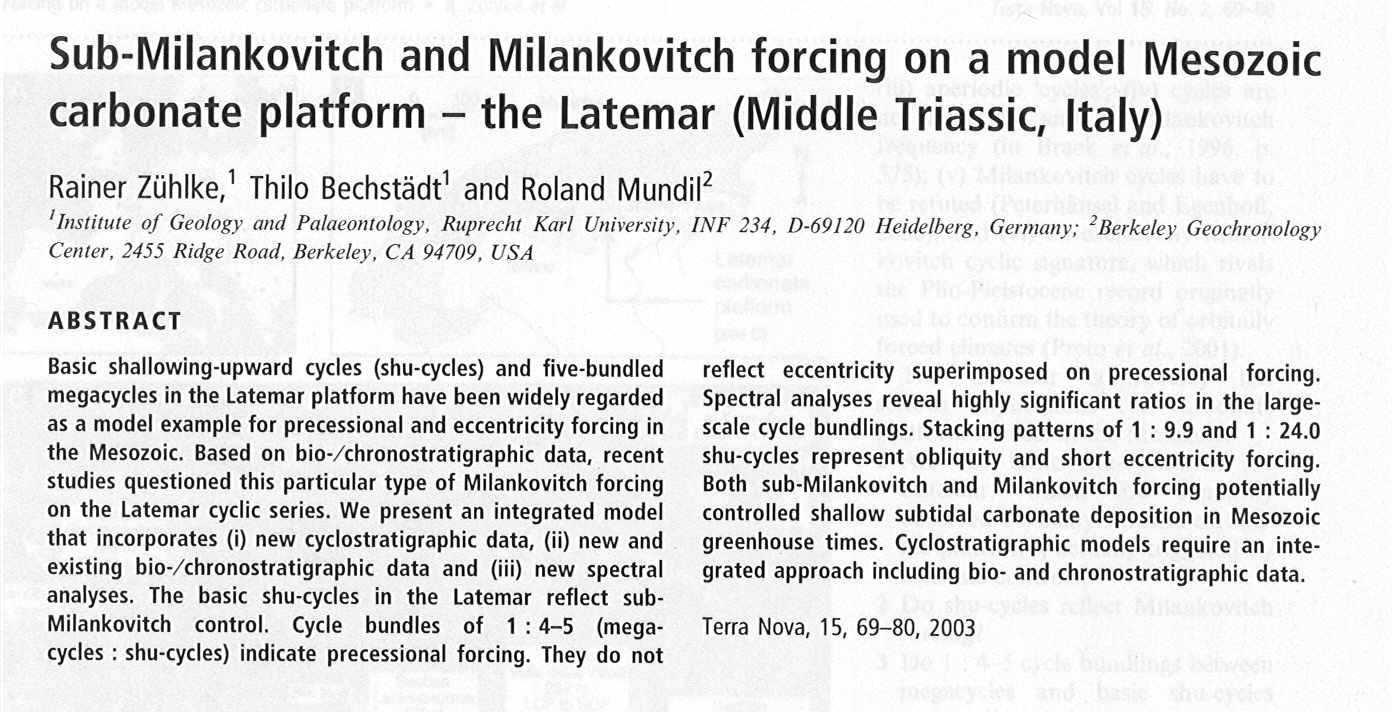 The Latemar Cycles:
(ETH Zurich, Heideldberg, Berkeley, Shell Research – 1993-2003)
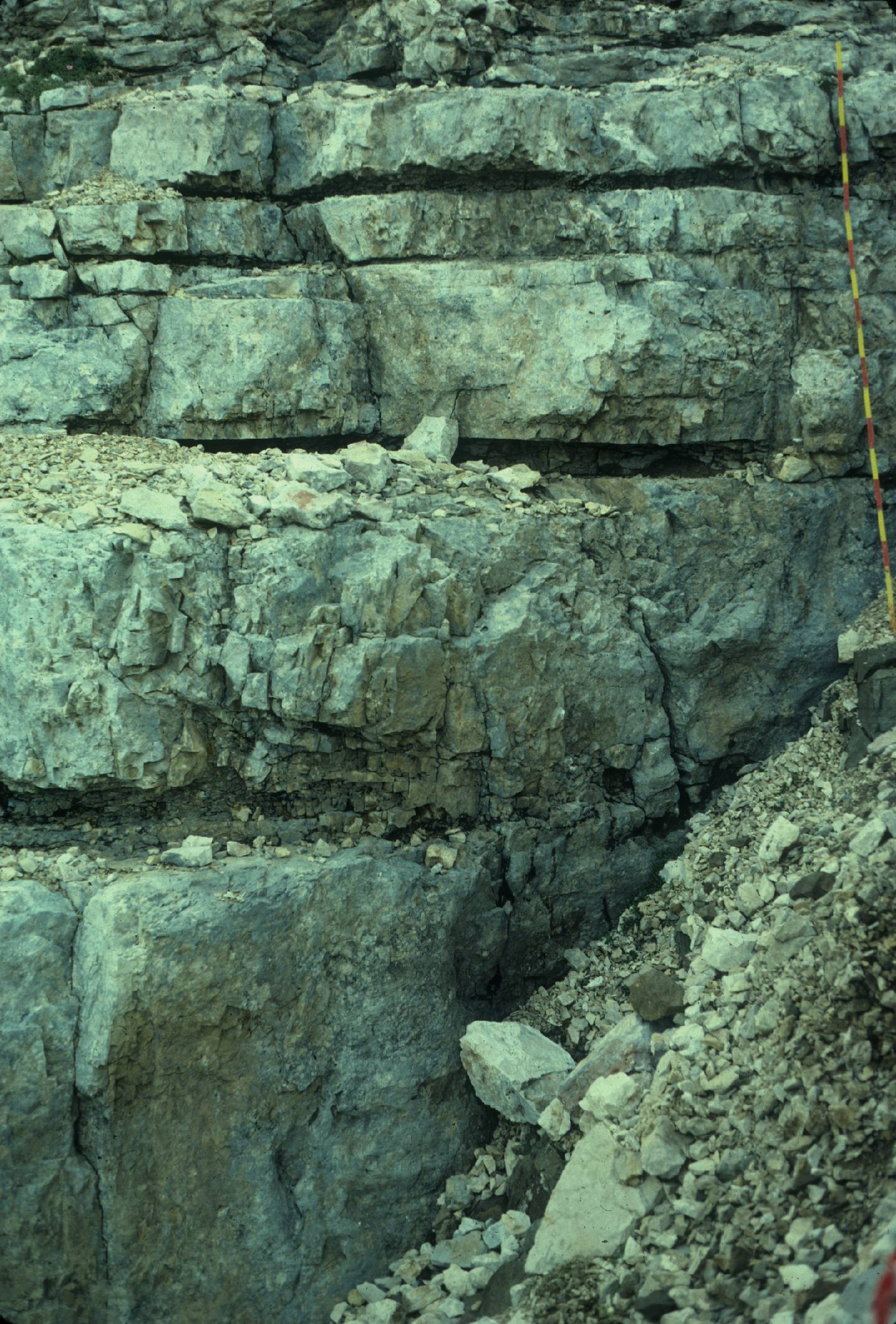 Combination of:

(a) age-diagnostic macro-fossils
(b) zircon U-Pb age dates from ash beds intercalated within the Latemar succession
(c) geometric relationships with co-eval basinal succession

Conclusion:
(a) fundamental cycle is “sub-Milankovitch” in duration (approx. 4 kyr)
(b) 4-5 : 1 cycle bundling depicts 20 kyr
	precession
(c) approx. 750 m depicted by the Latemar platform interior, and 650 cycles depictabout 2.2 myr of time
Middle Triassic Paleogeography
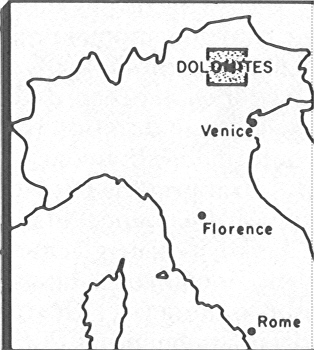 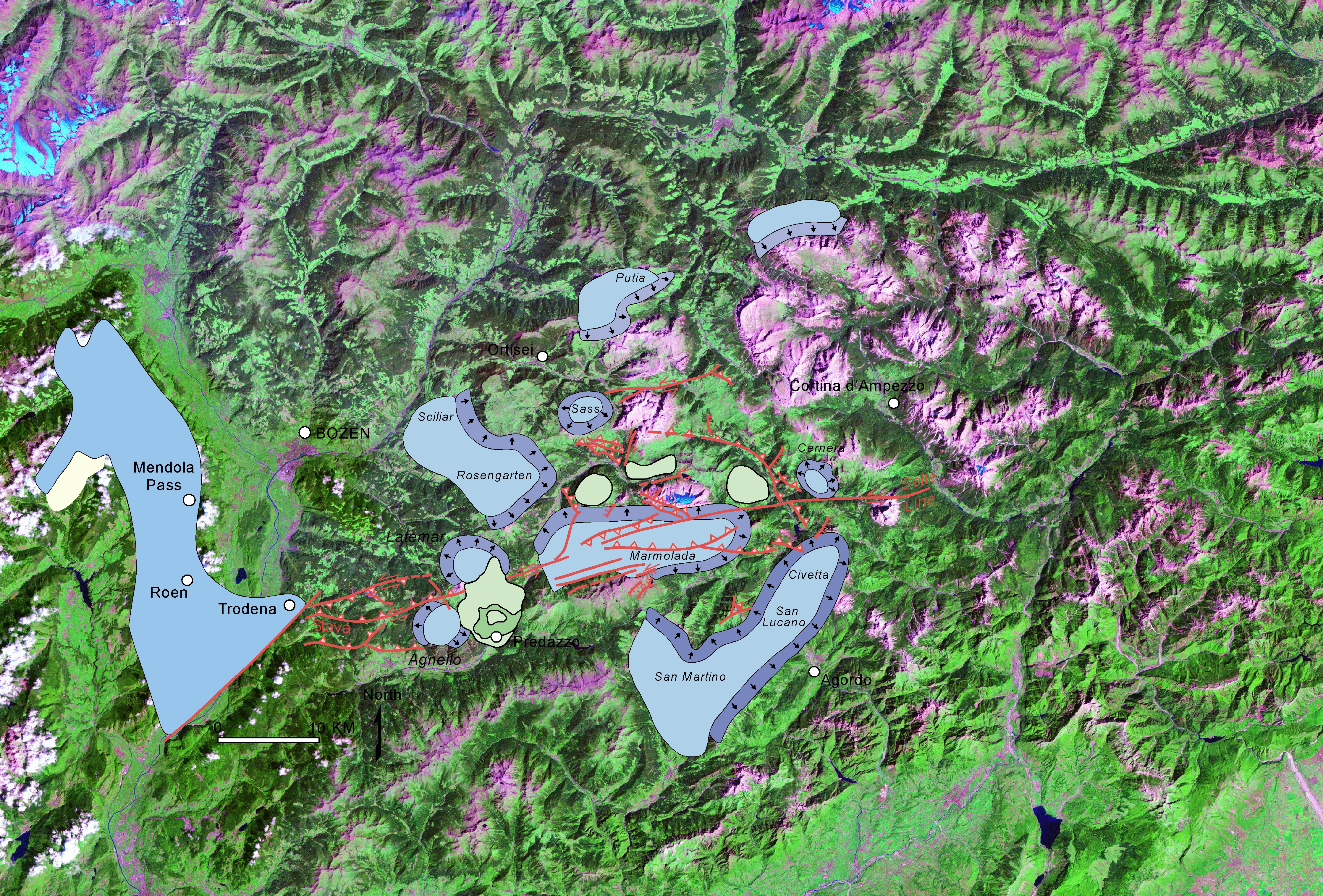 Mendola Escarpment
Latemar
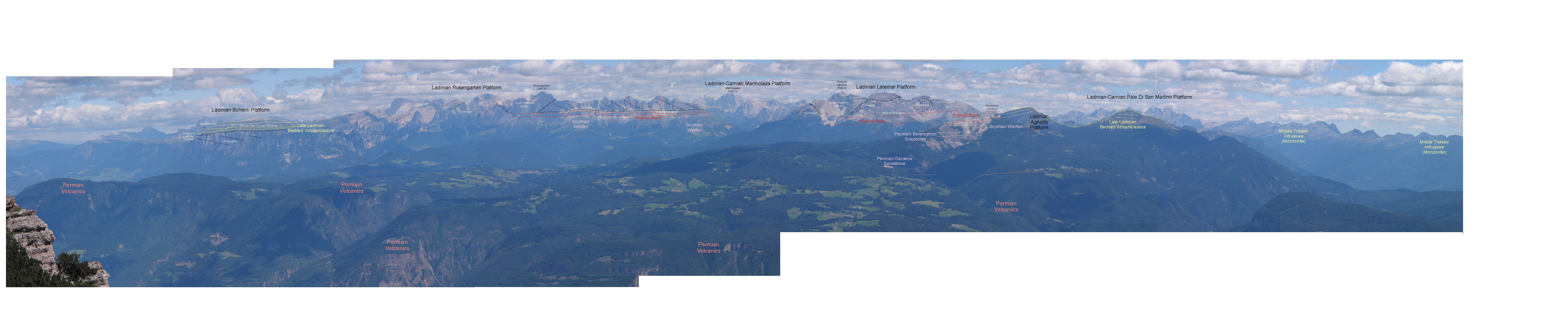 View from Mendola Escarpment Looking EAST
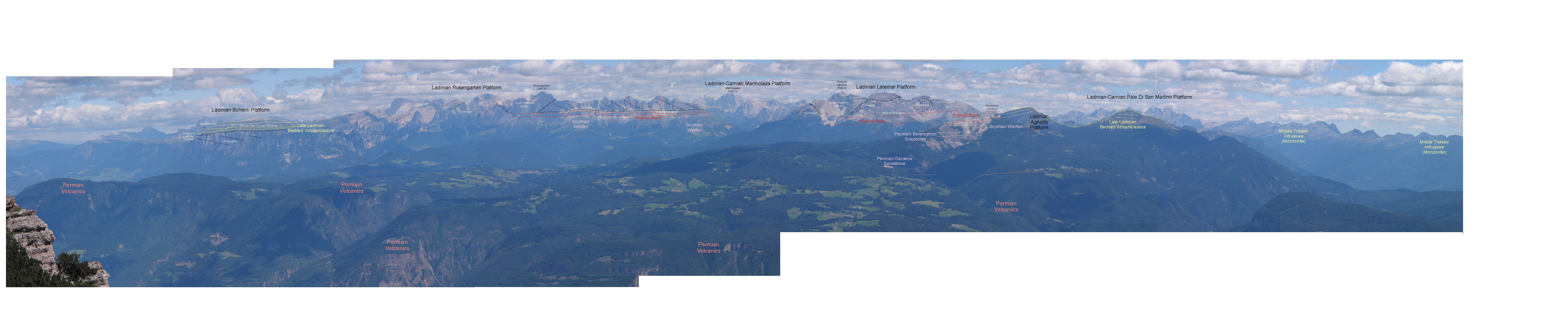 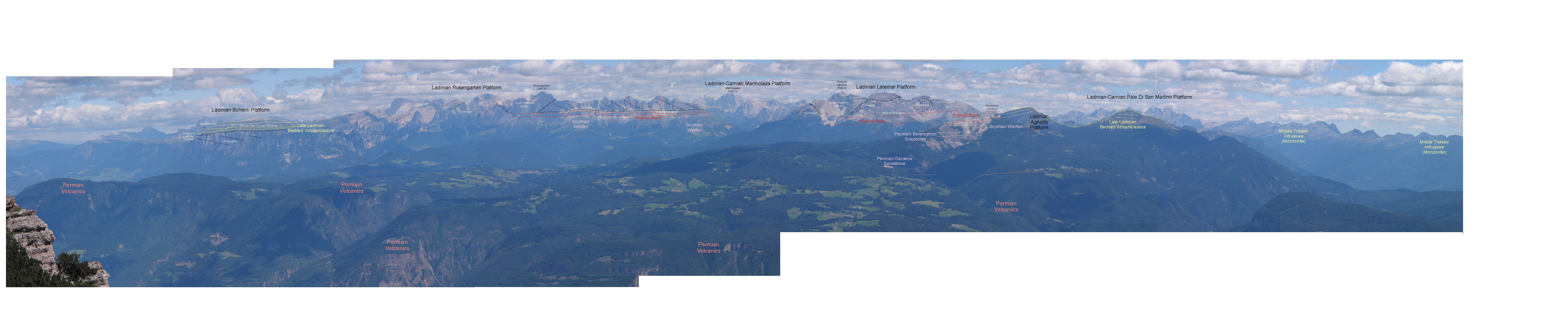 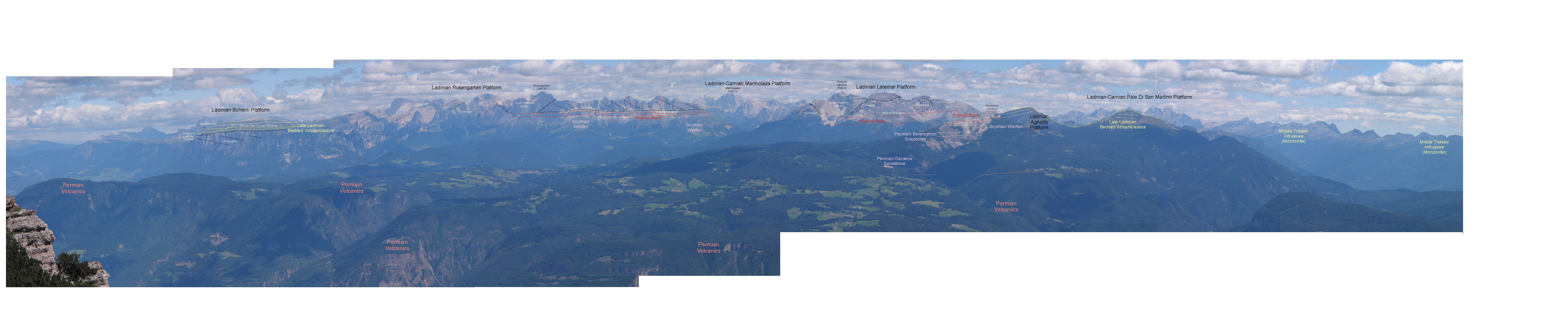 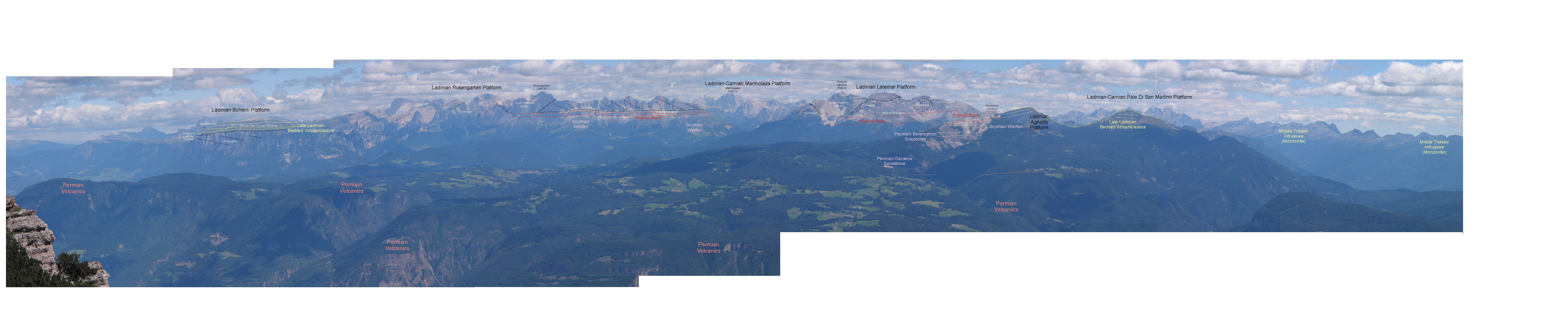 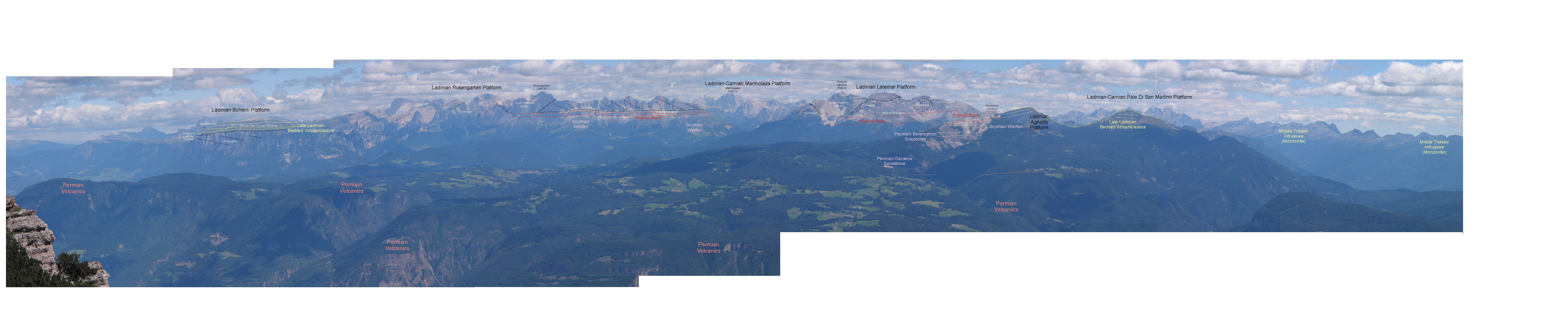 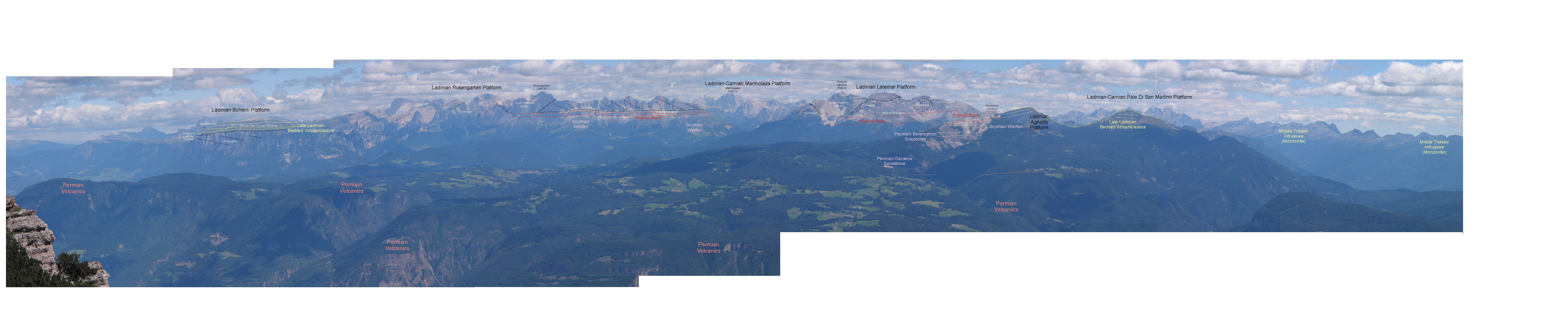 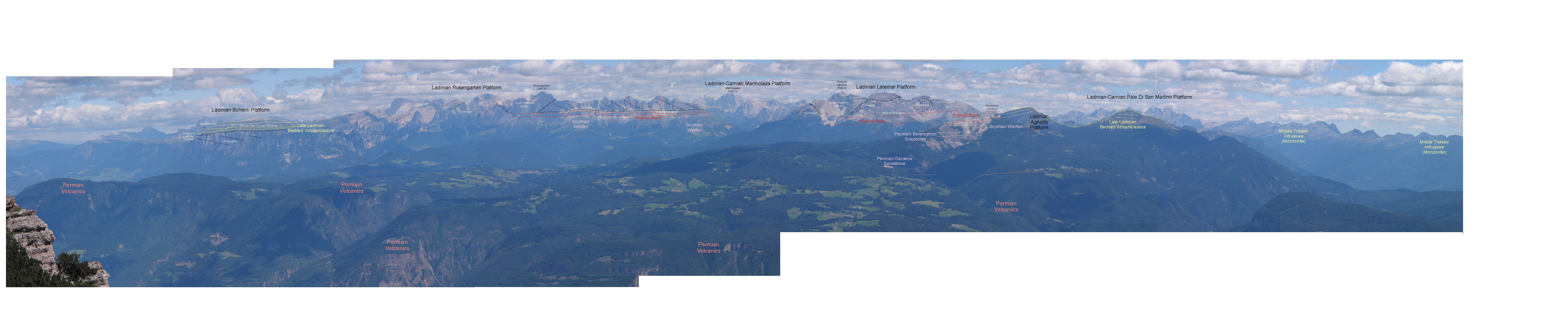 Middle Triassic Paleogeography
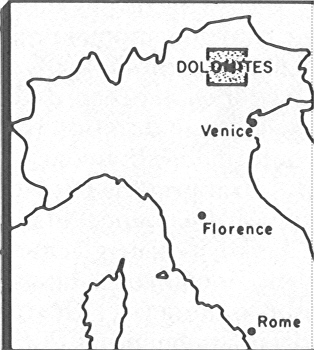 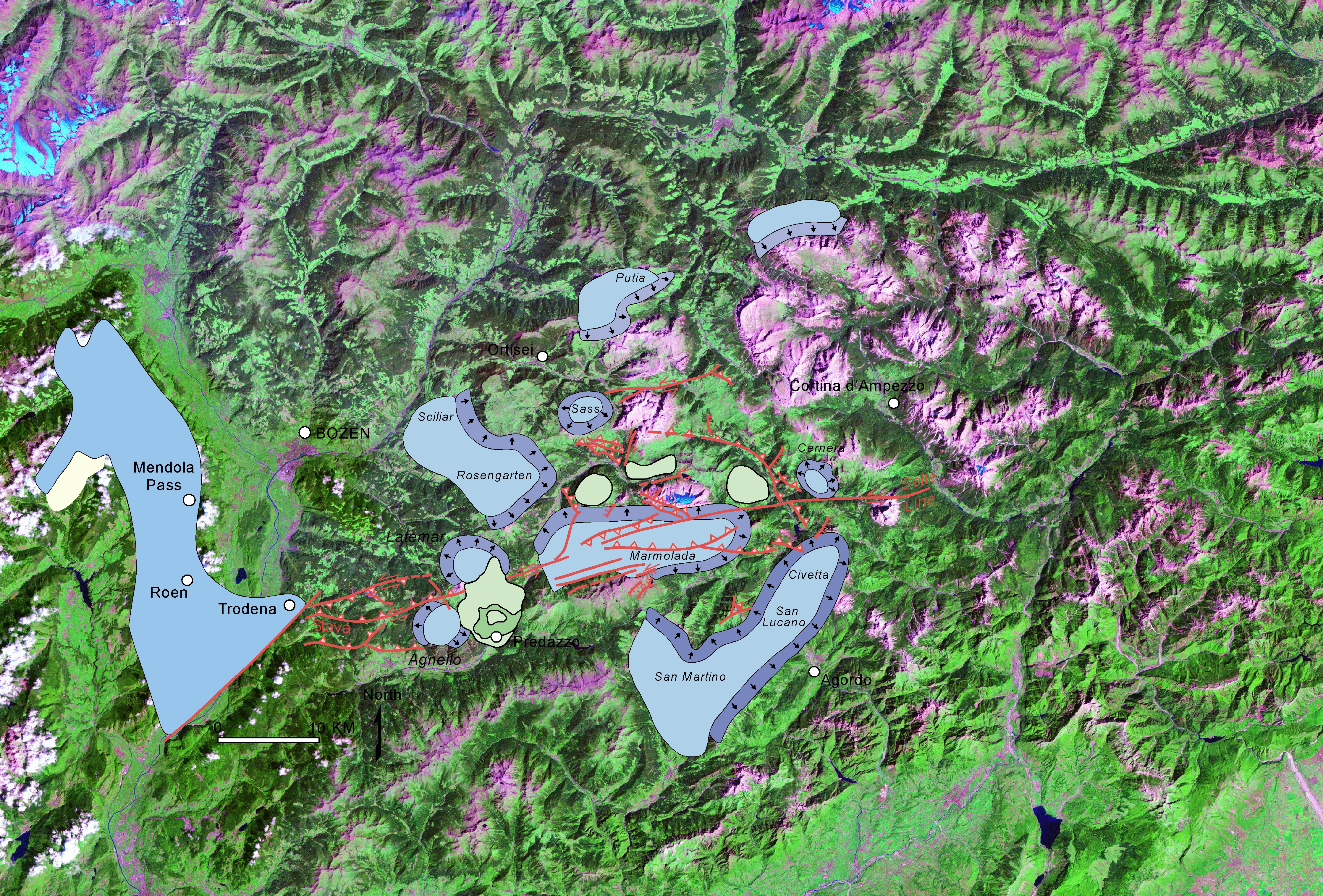 Mendola Escarpment
Latemar
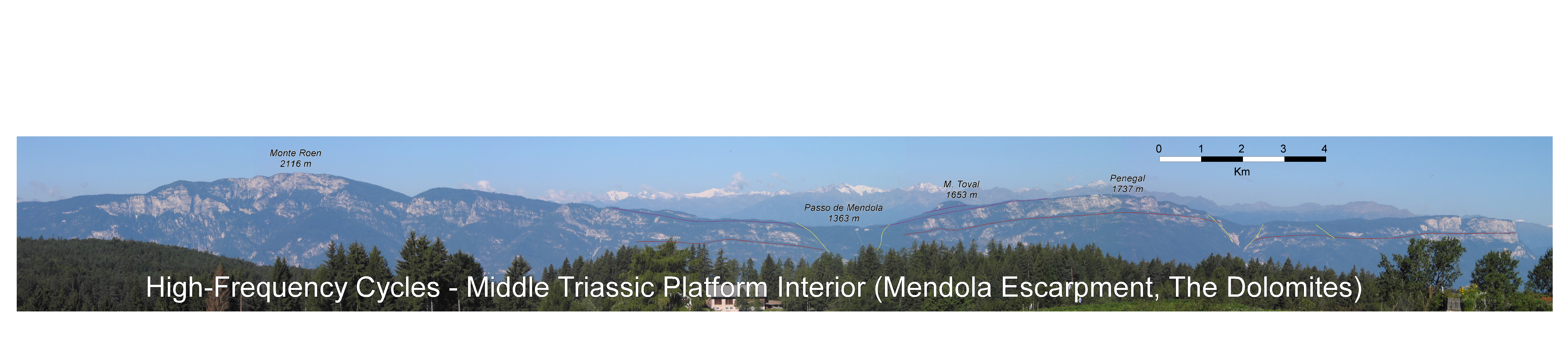 View from Base of Latemar Looking WEST
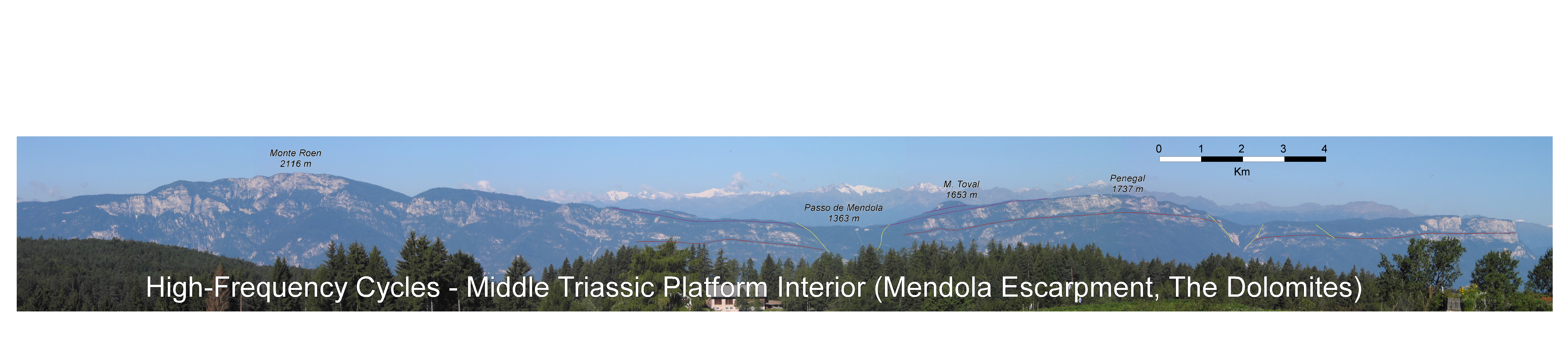 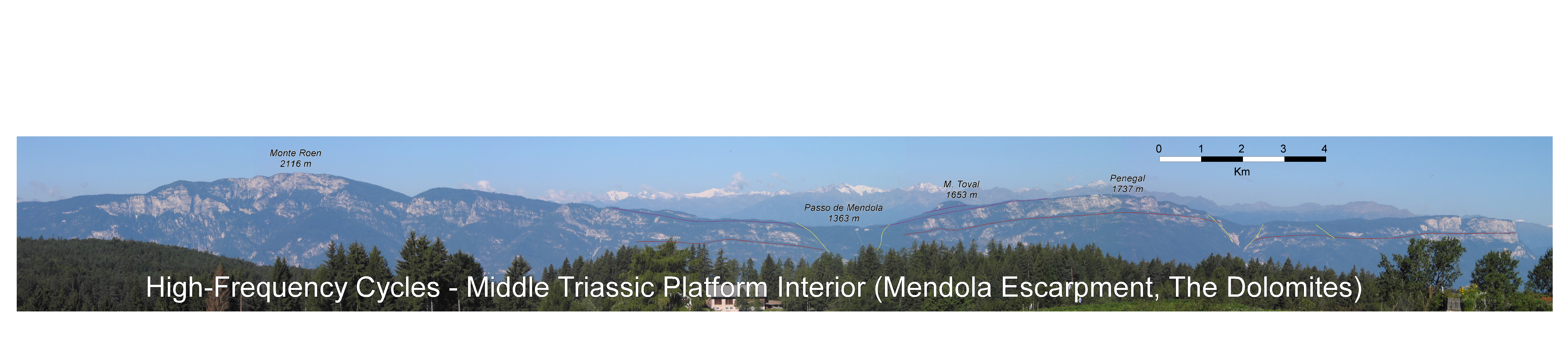 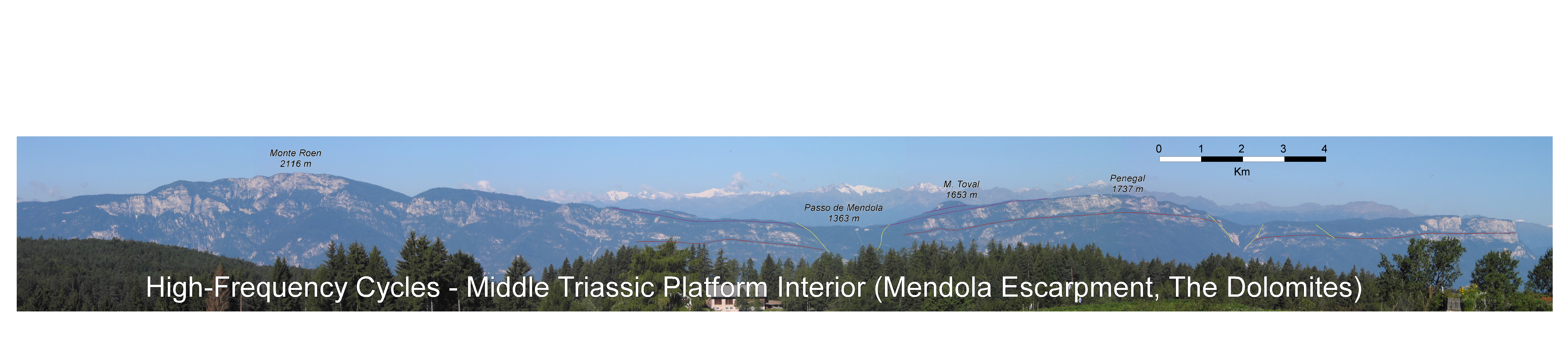 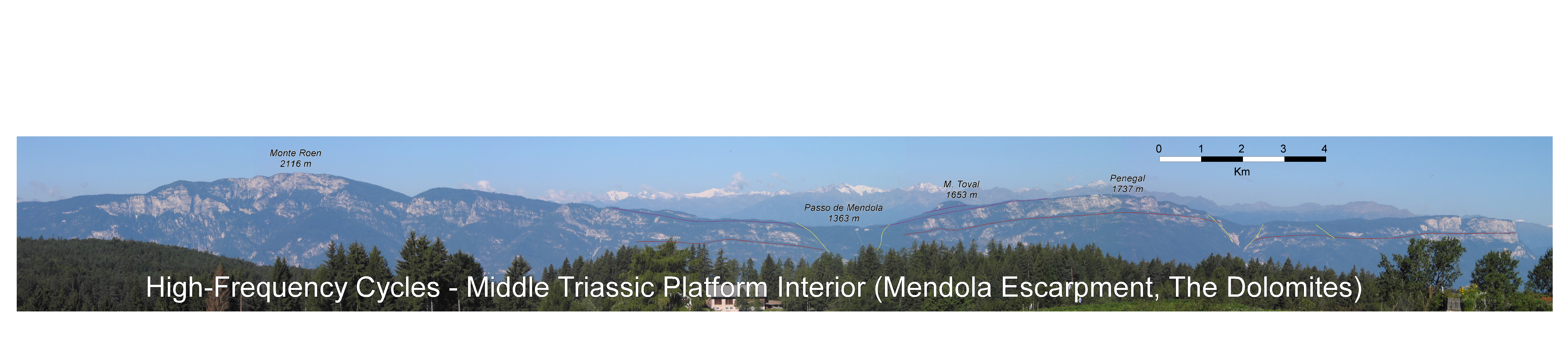 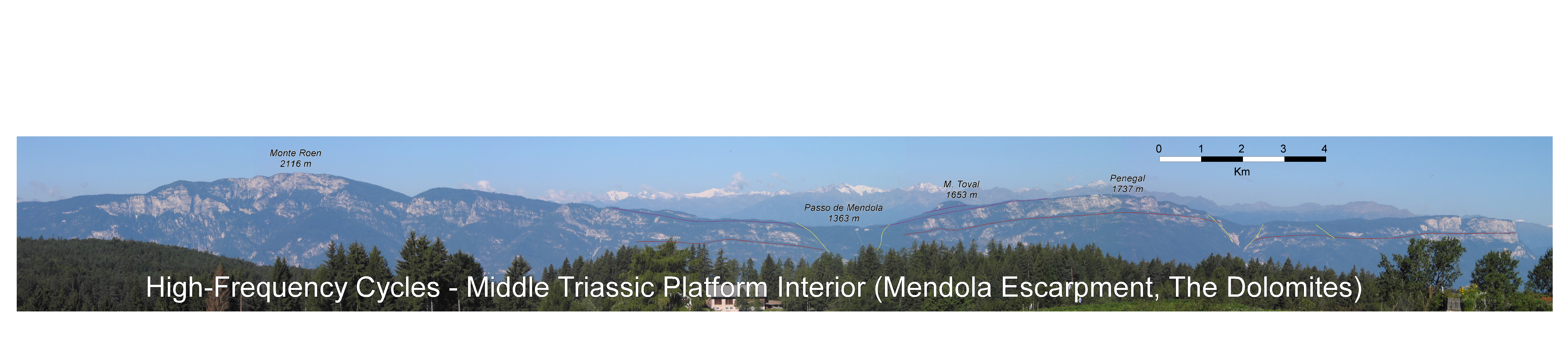 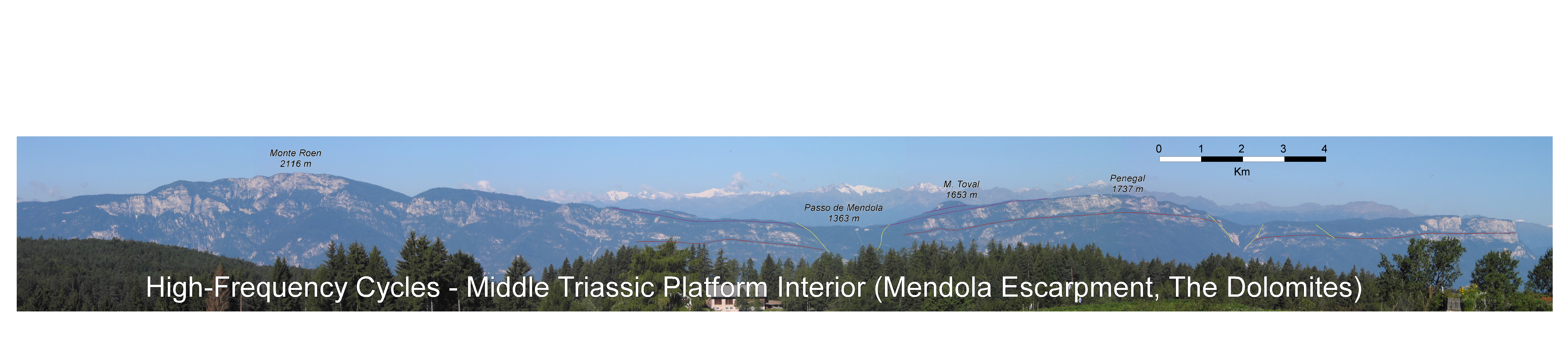 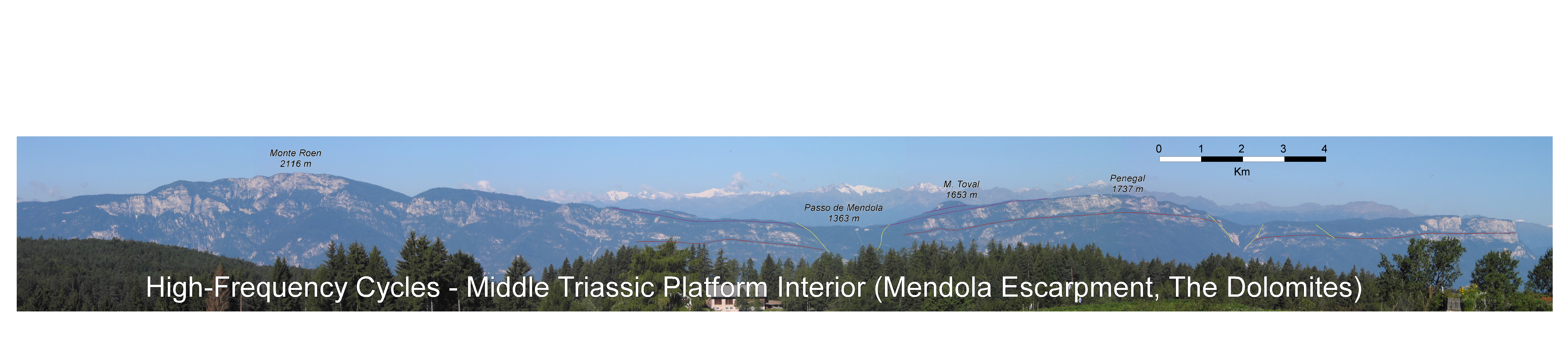 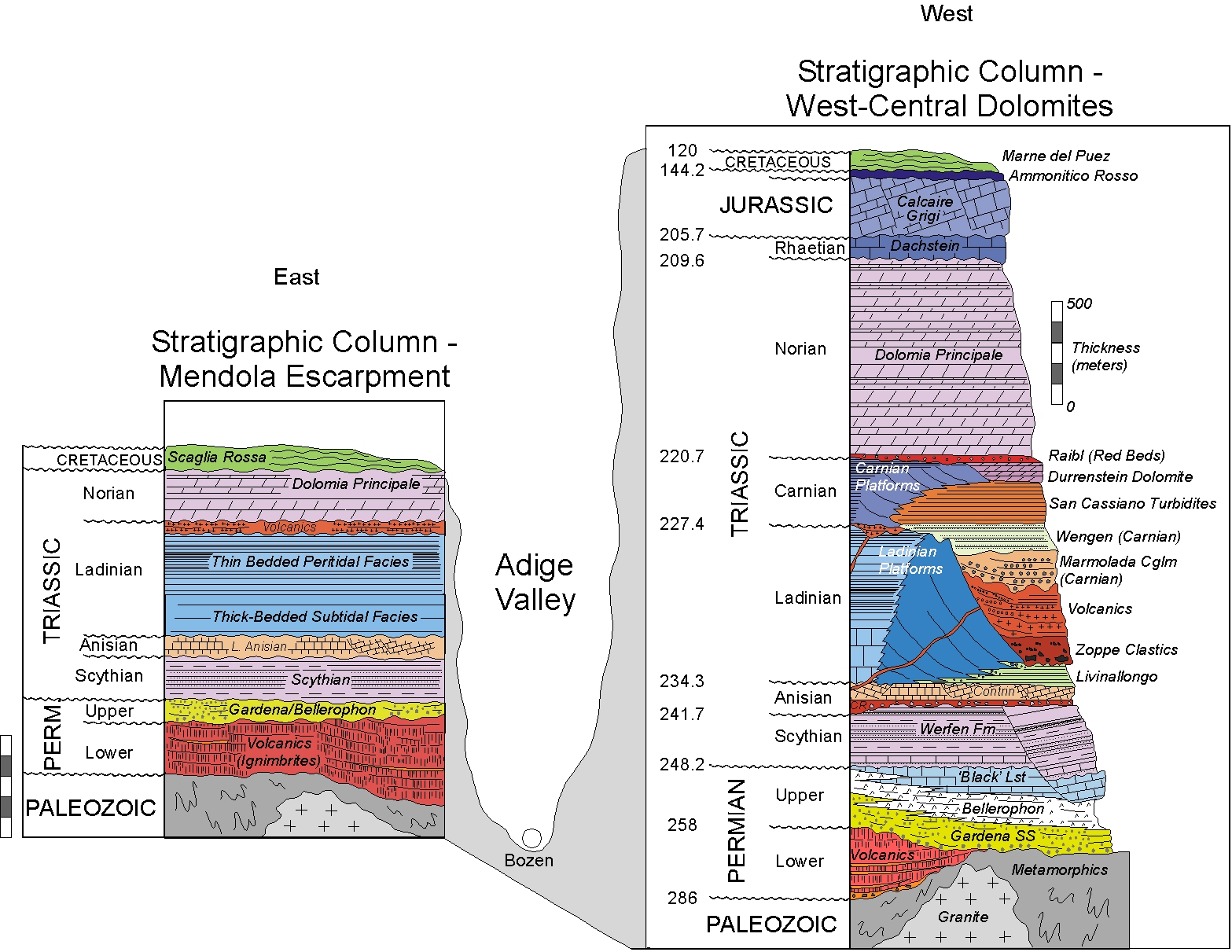 Stratigraphy
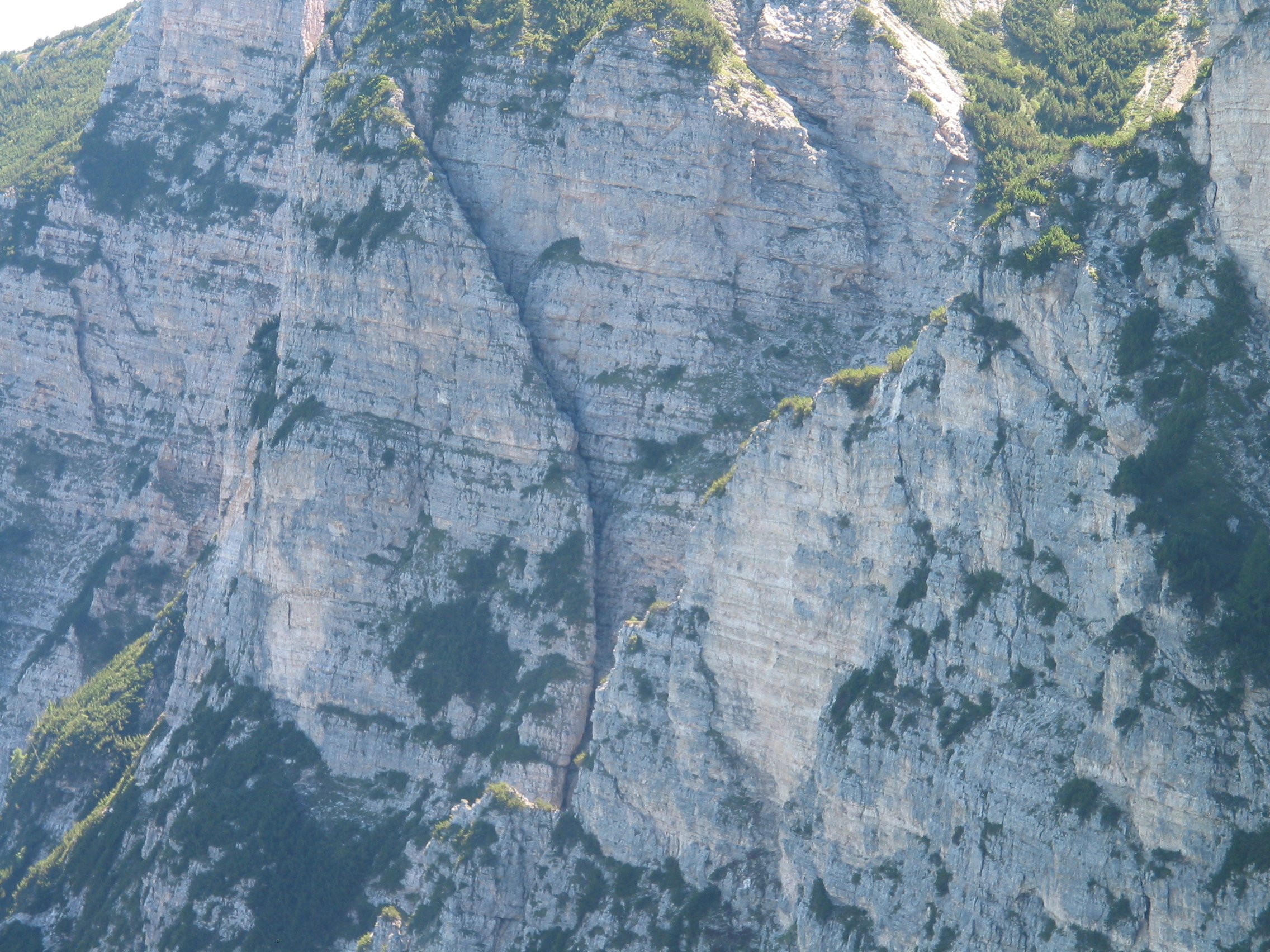 Cyclic Succession at Mendola Escarpment
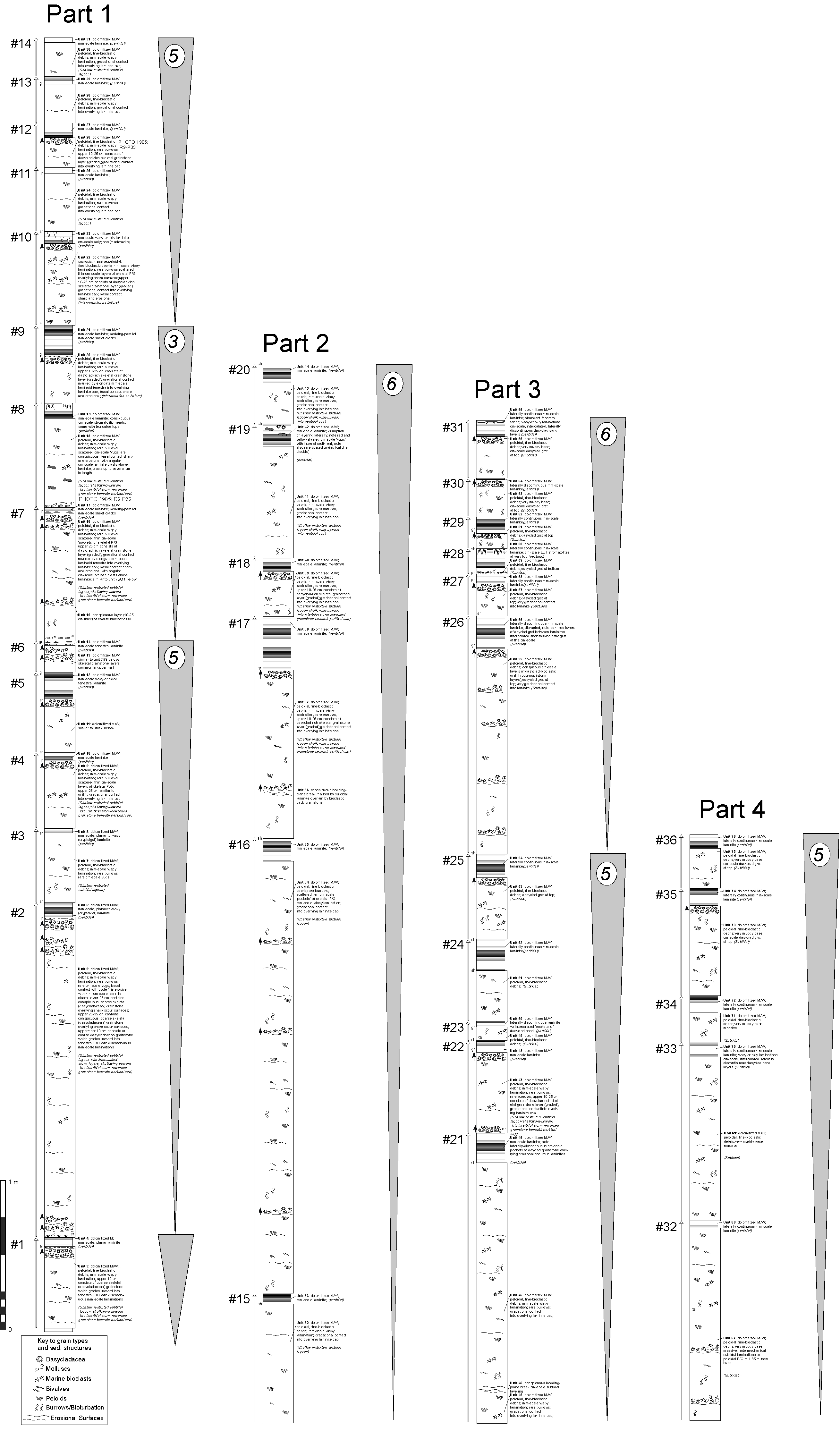 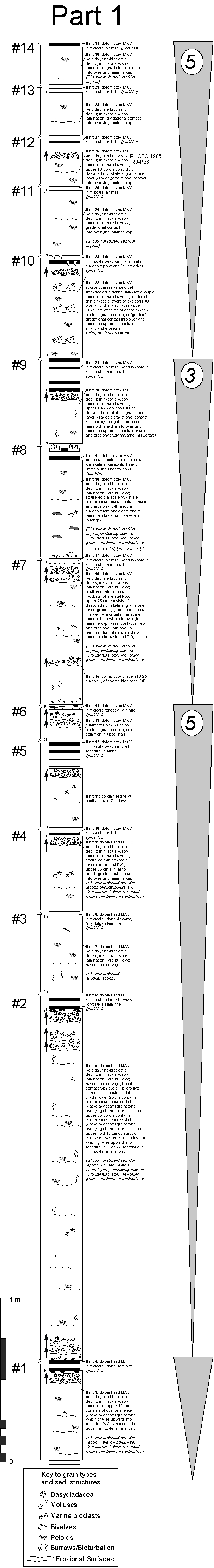 Measured Section:
- 36 cycles in 27 meters
- 0.75 m/cycle
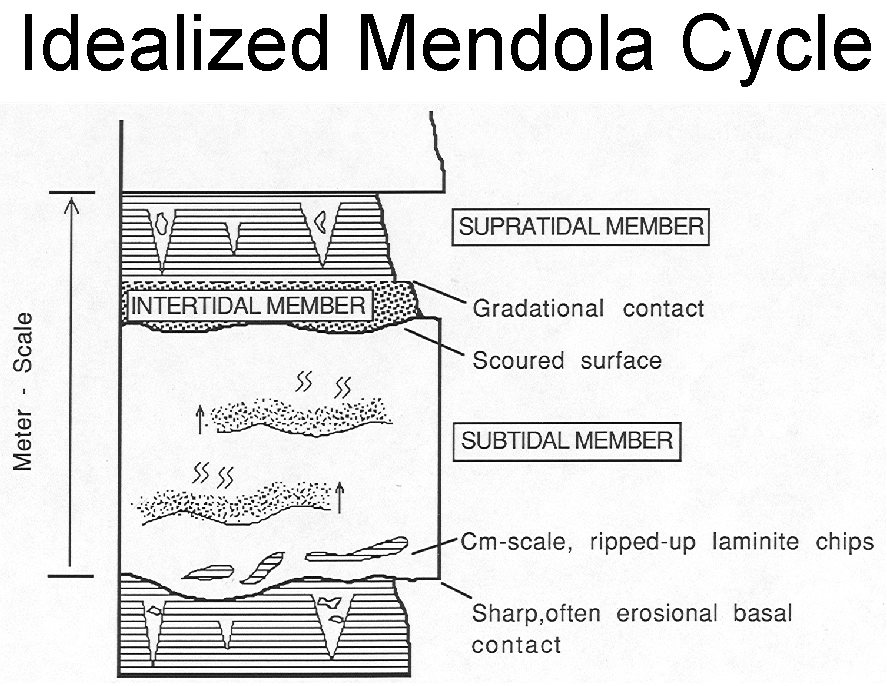 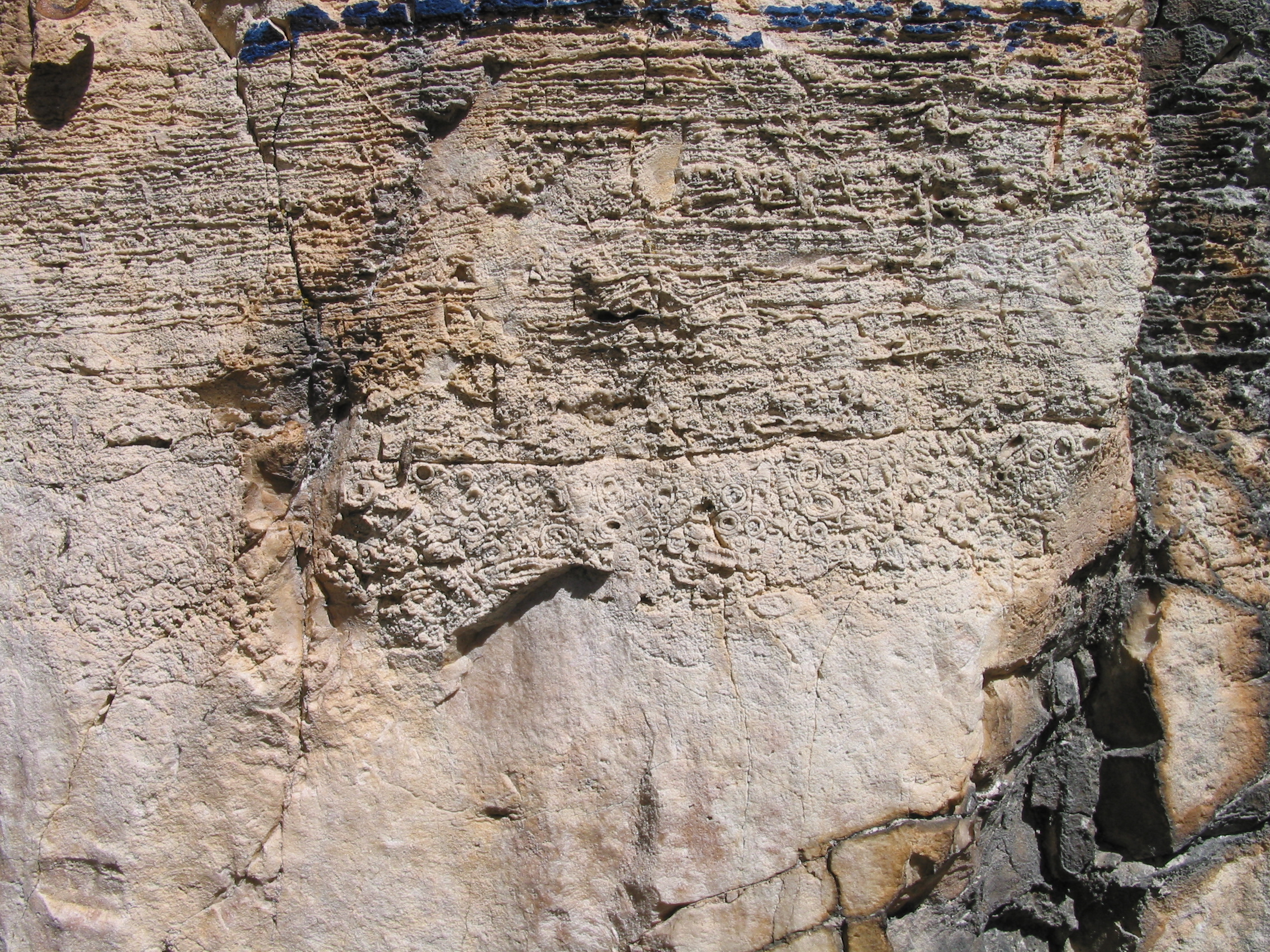 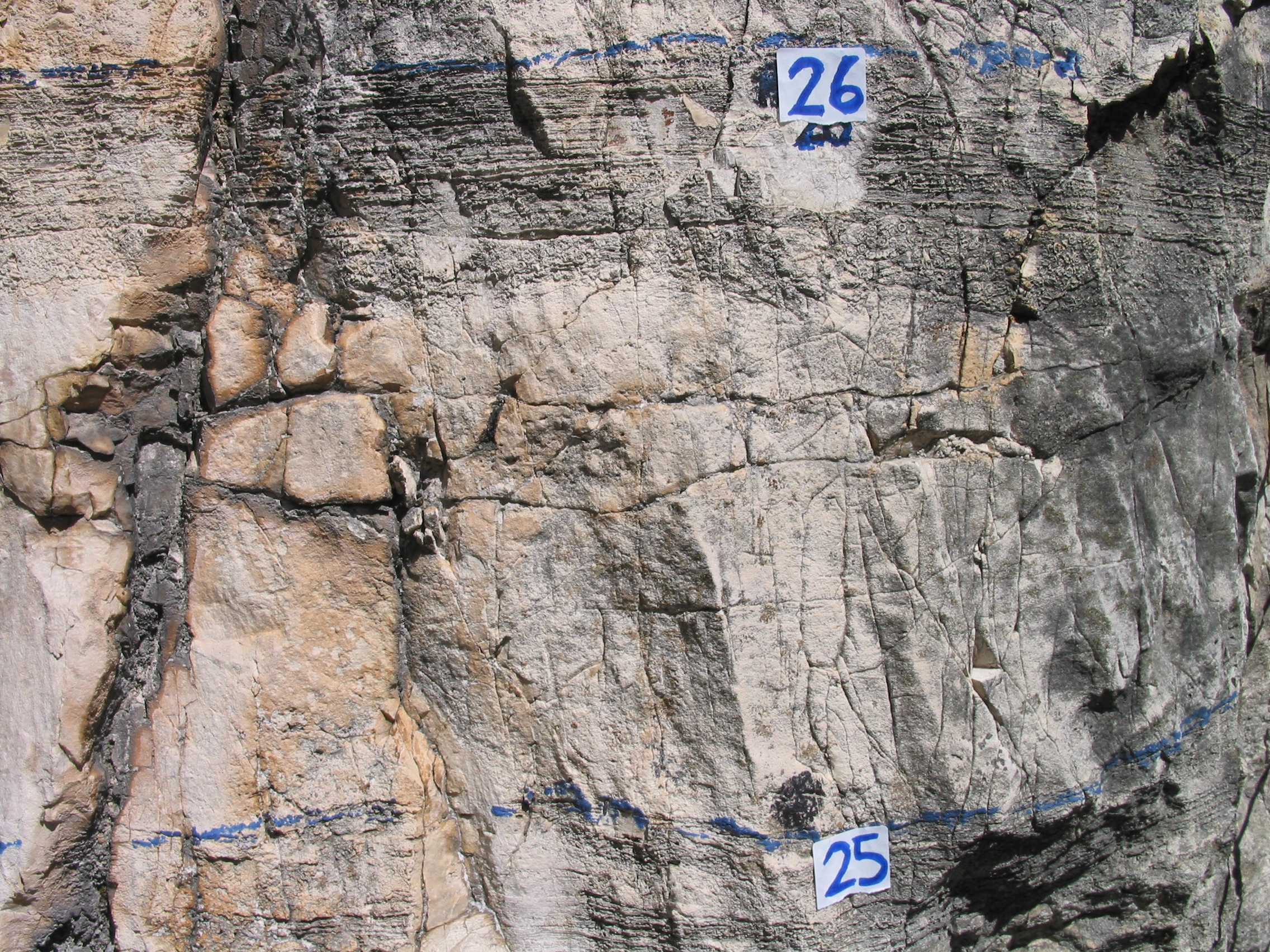 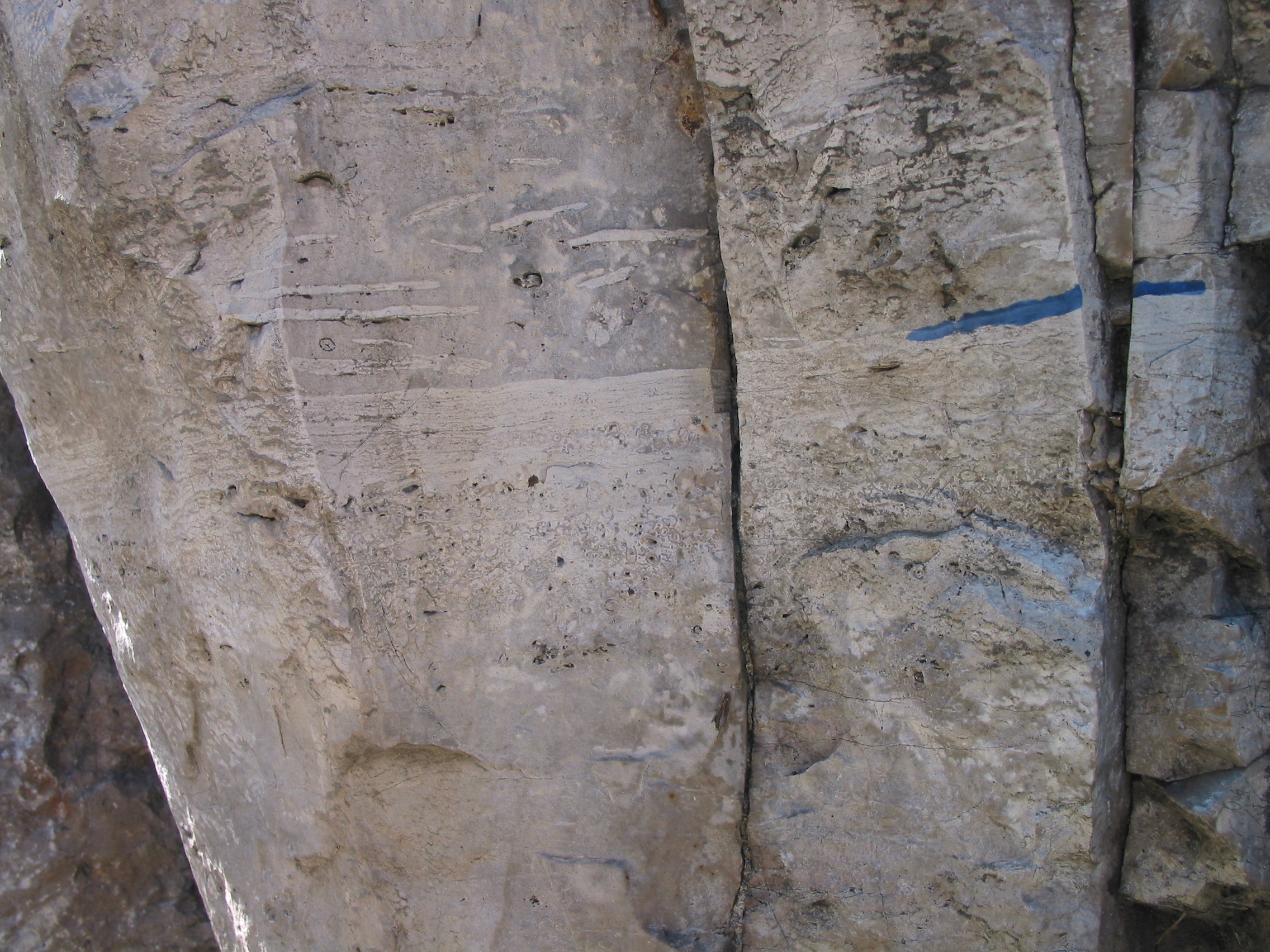 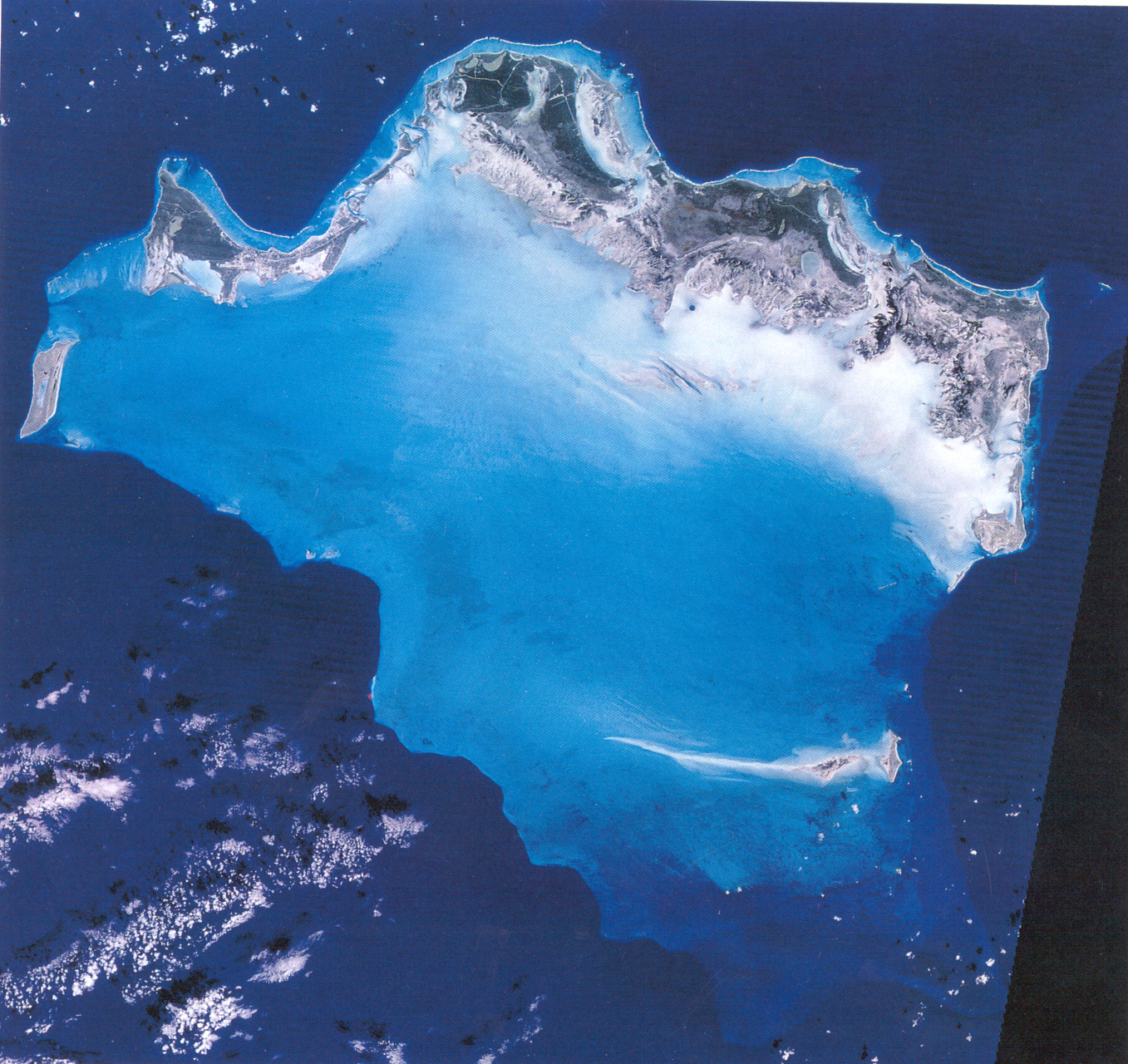 Mendola Cycles Produced by Tidal Flat Progradation
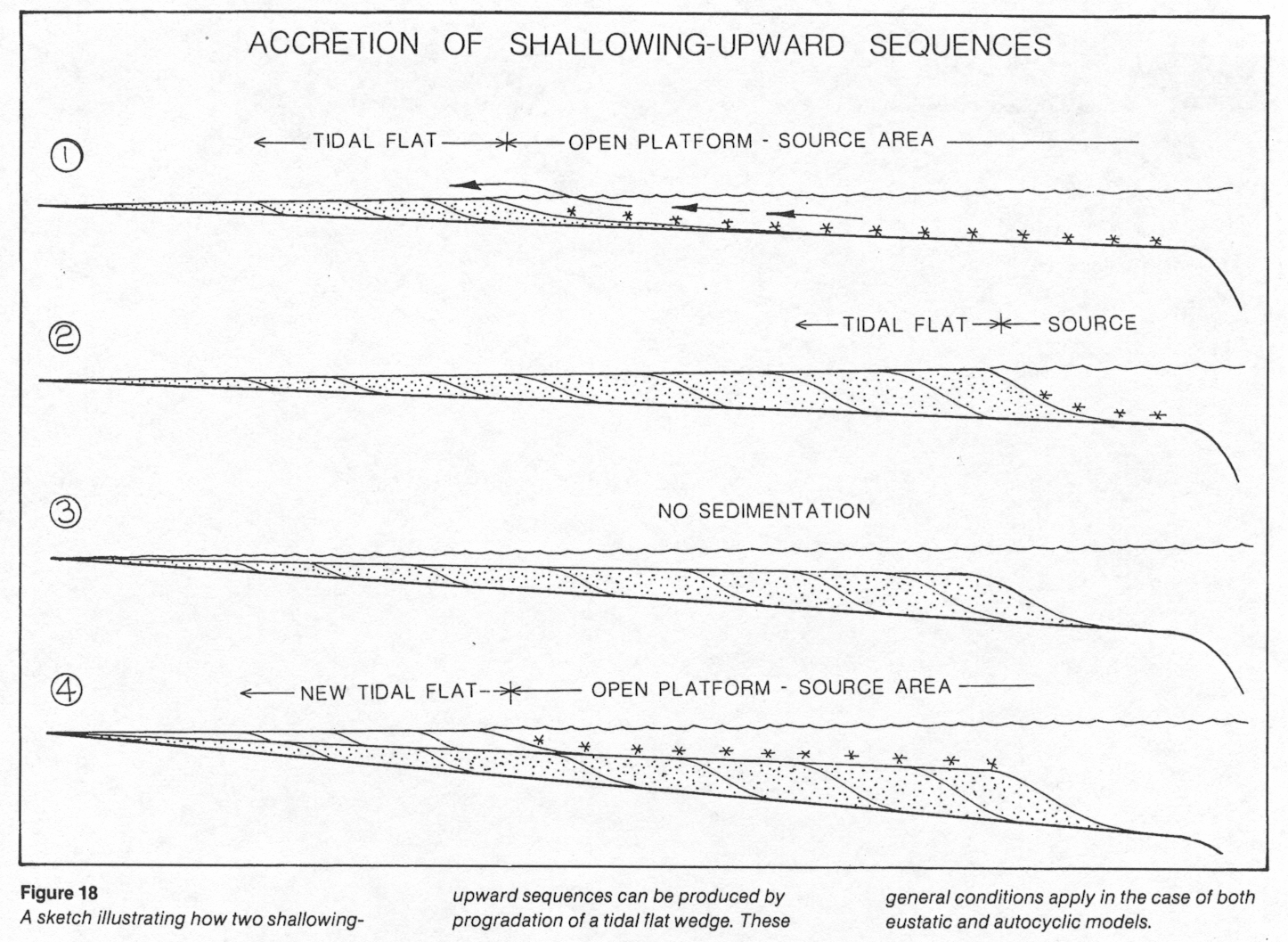 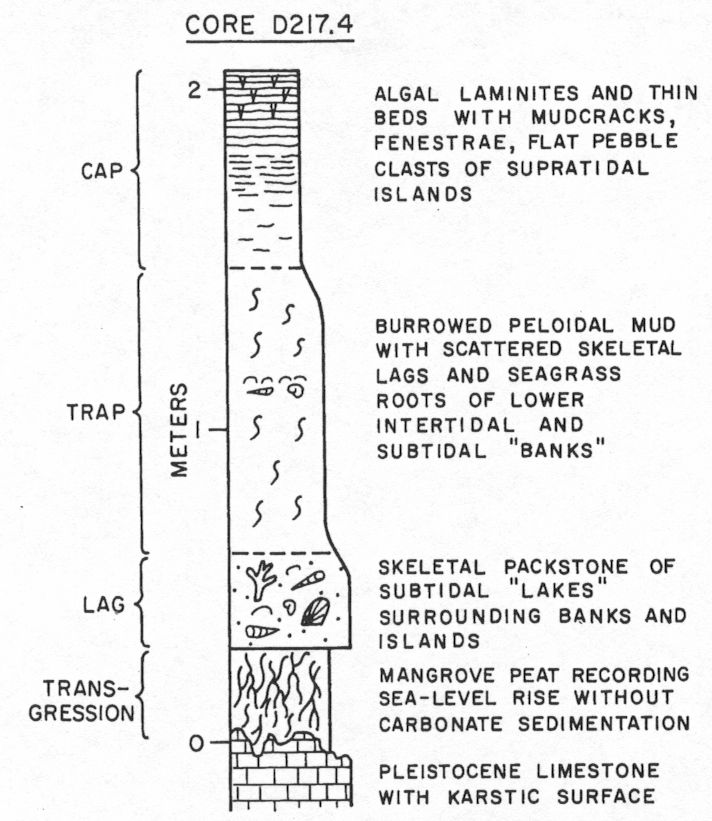 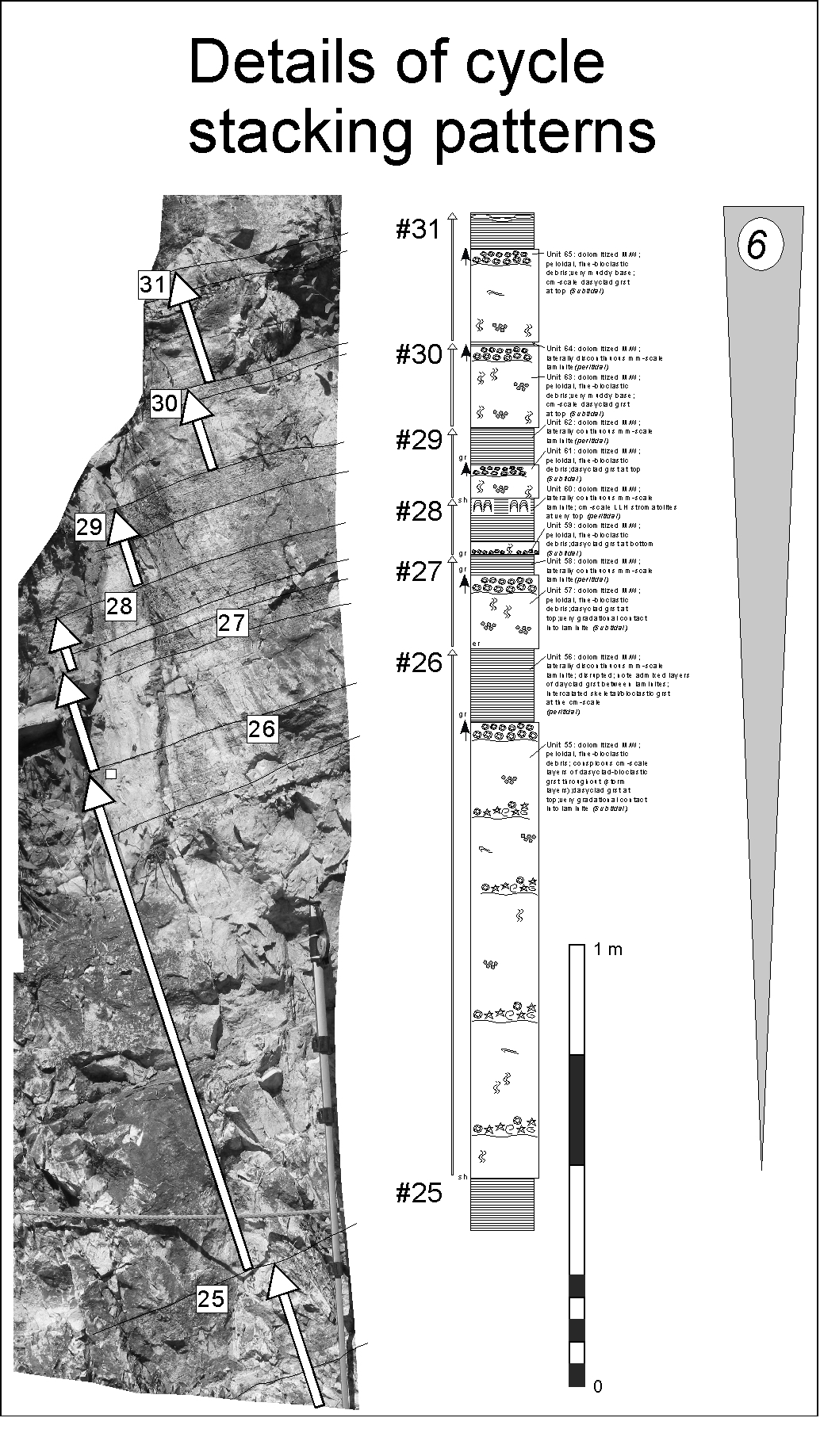 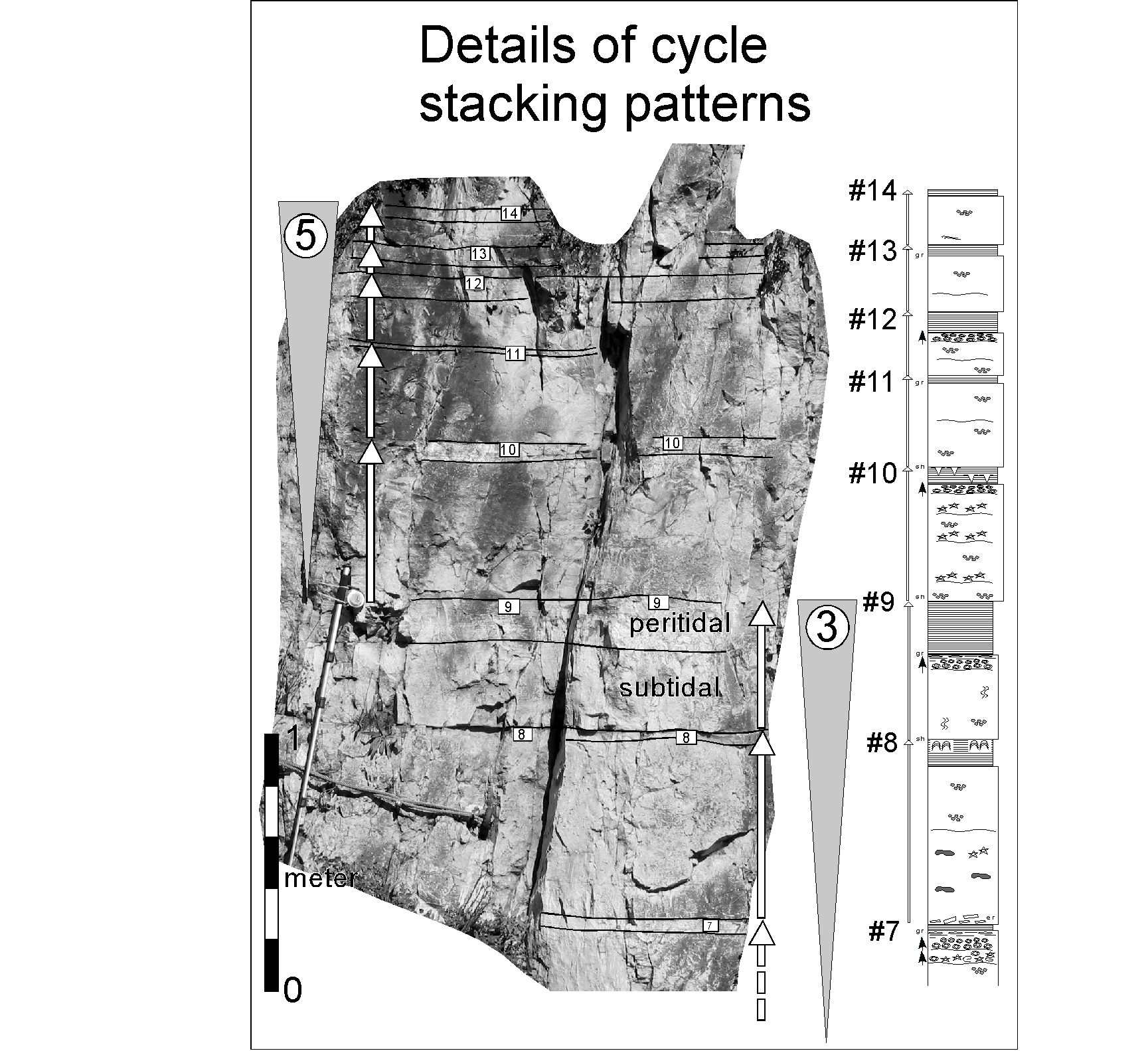 Fischer Plot and Relative Time Series Analysis
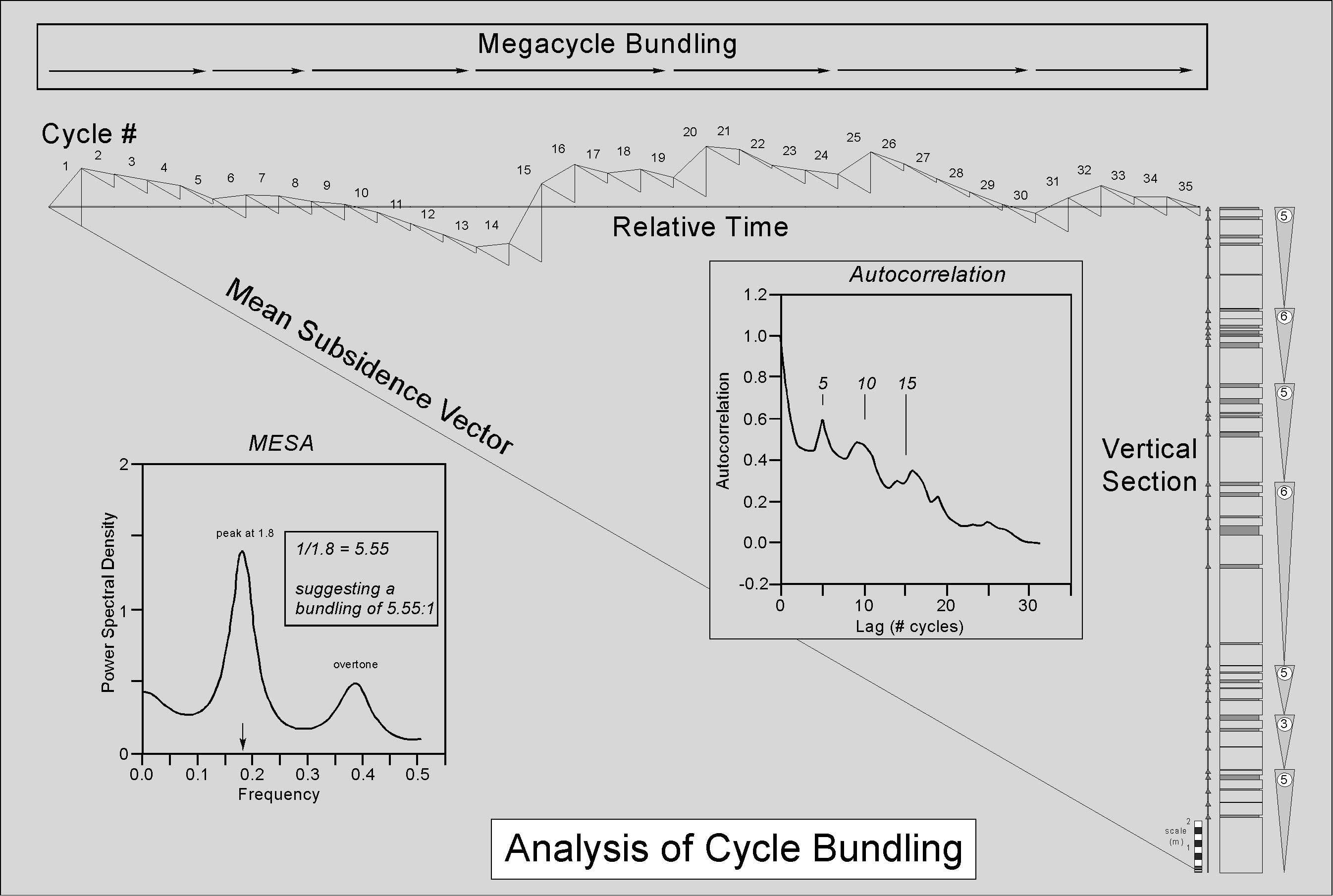 Middle Triassic Paleogeography
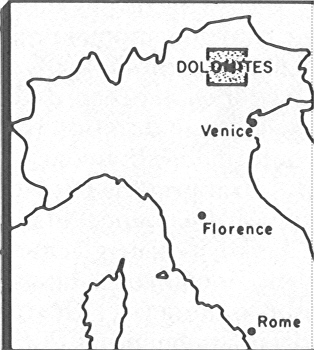 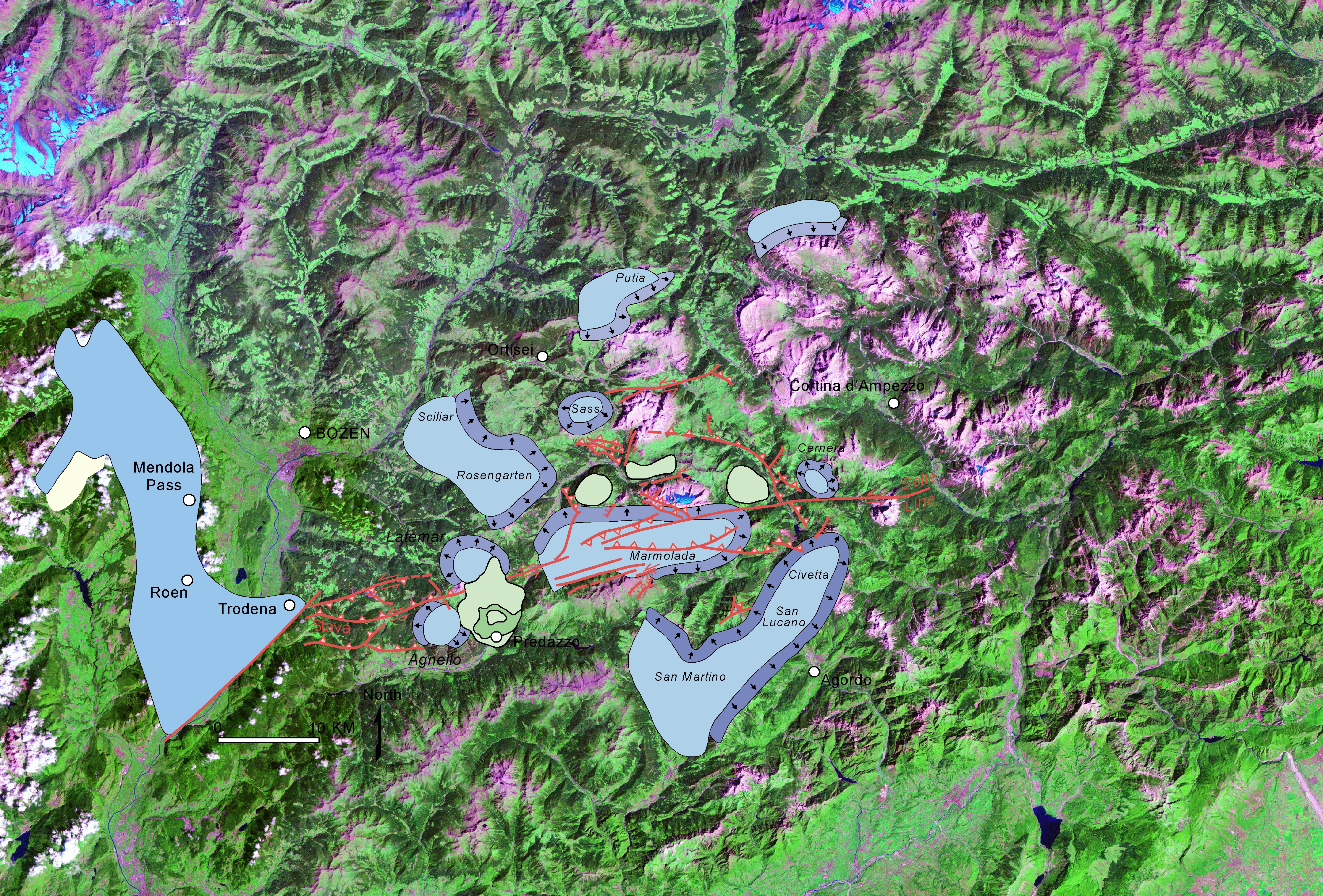 Mendola Escarpment
Latemar
Conclusions:

(a) Fundamental m-scale cycles at both the Latemar and the platform interior of the Mendola Escarpment are most likely allocyclic in origin based on: (i) similarity in cycle thickness; (ii) distinctive cycle stacking patterns (‘5:1’ bundles)

(b) If one assumes that the Mendola platform interior was originally linked to the platform margin defined by the Sciliar-Rosengarten complex, then 40 km of cycle progradation is implied

(c) Holocene tidal flat progradation rates of 2-5 km/1000 yrs over a distance of 40 km would yield cycle durations of between 8,000 and 20,000 yrs
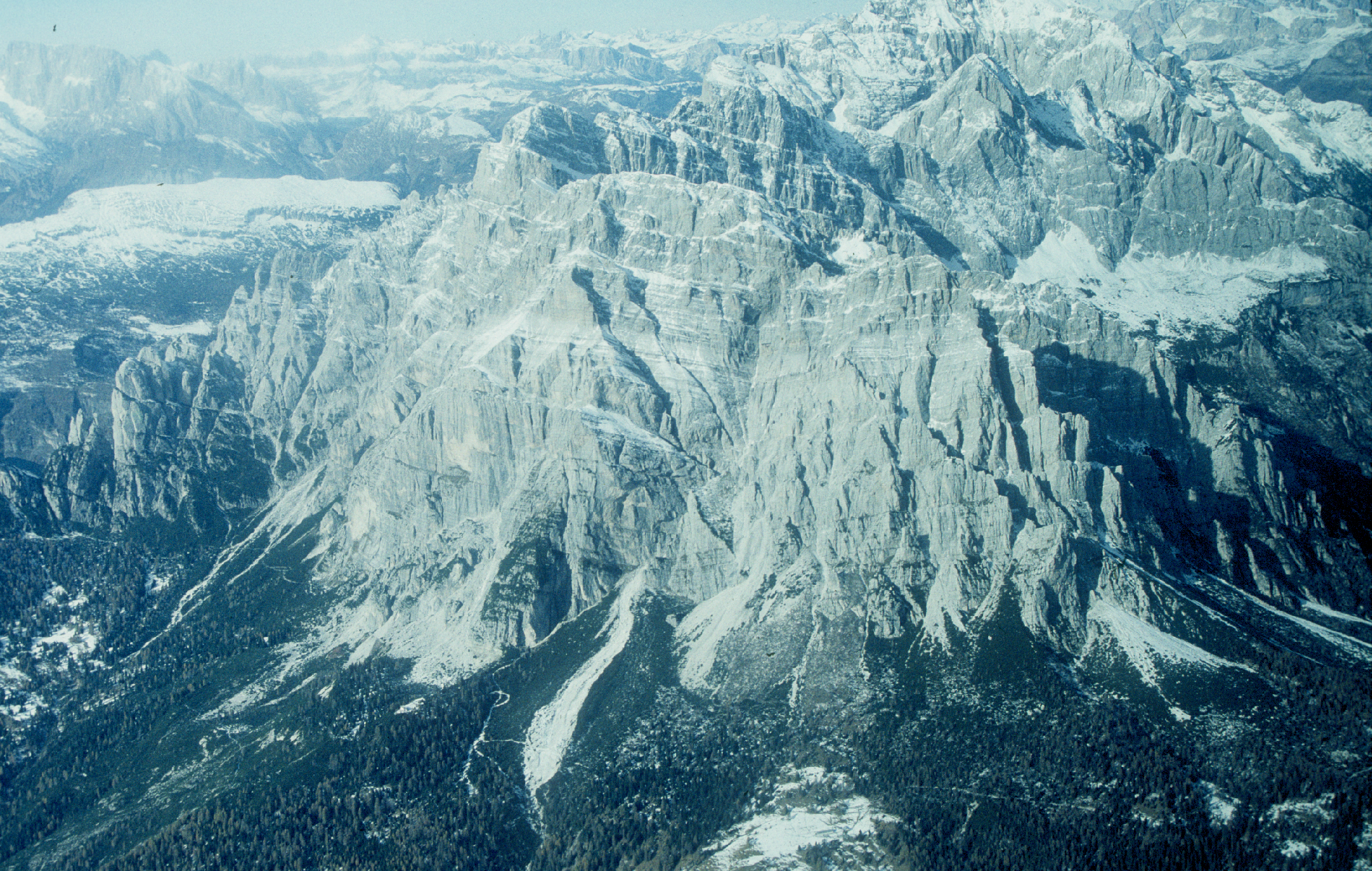 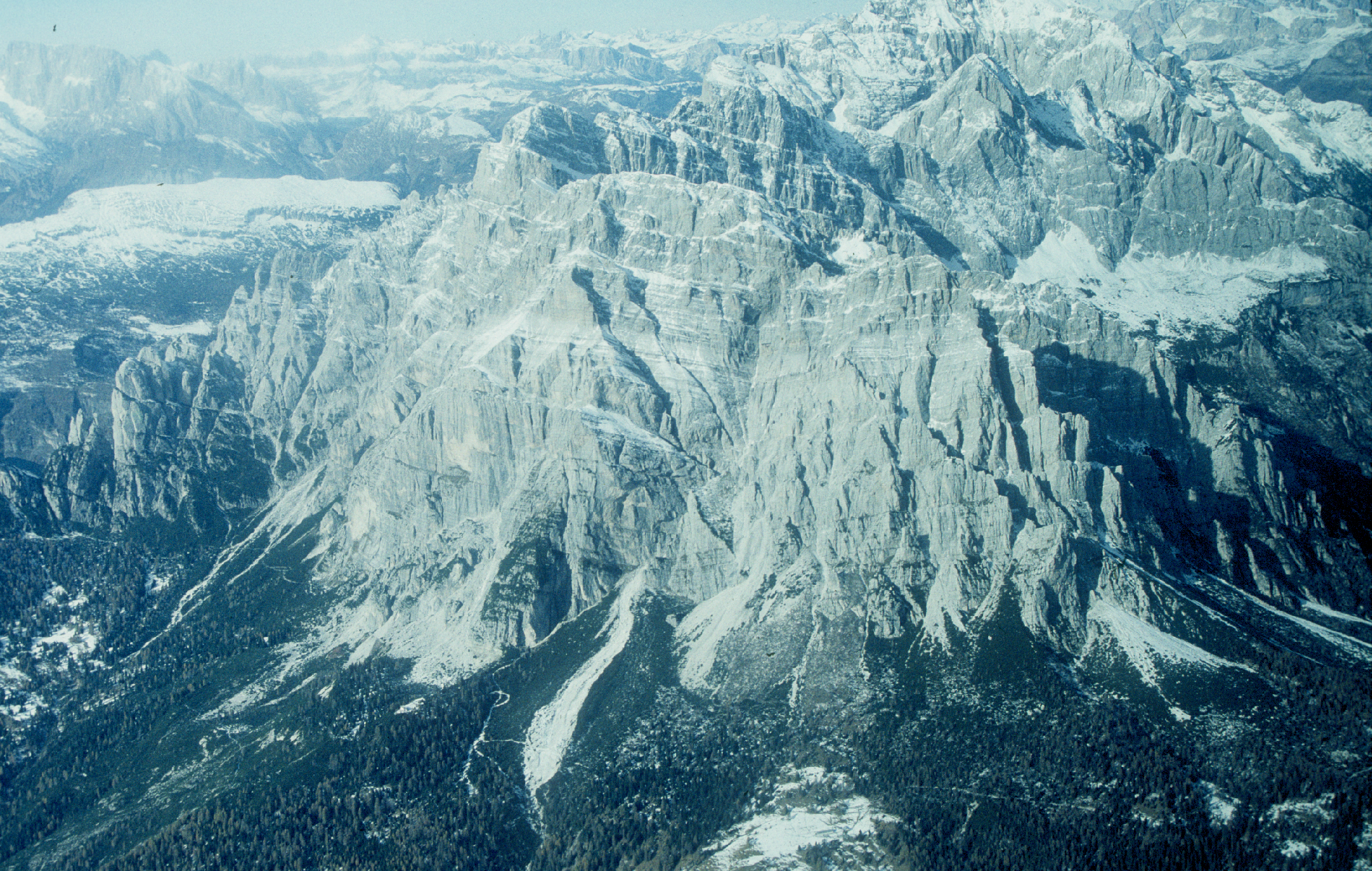